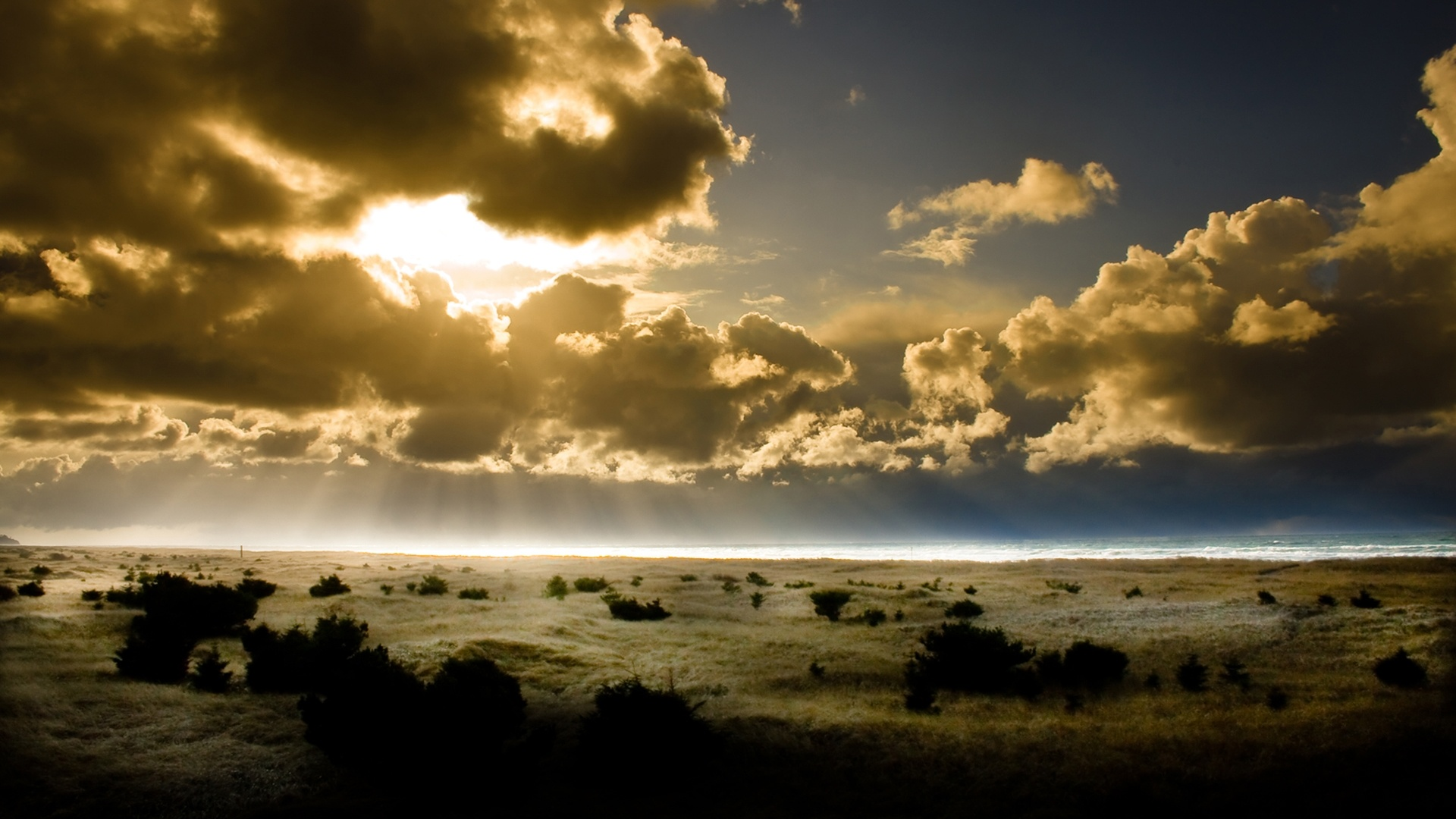 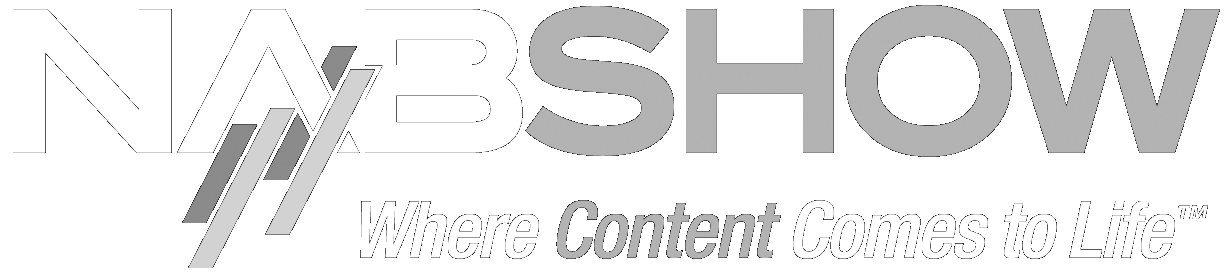 How the cloud is transforming
production as we know it
[Speaker Notes: Mark Davis
William Morris Agency
Founder, Fresh Baked Studios
CEO, Scenios
Jeff Wurtz
Producer, director, editor 
Inside The Actor’s Studio
5 Emmys for editing
Chief Evangelist, Scenios]
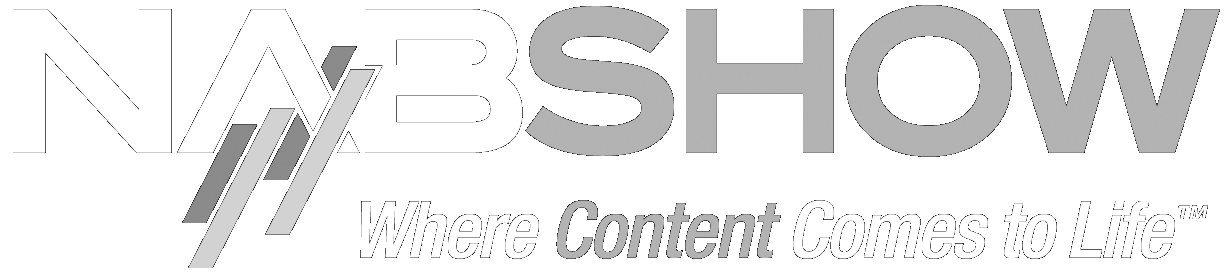 Mark Davis
William Morris Endeavor
Fresh Baked Studios
CEO, Scenios
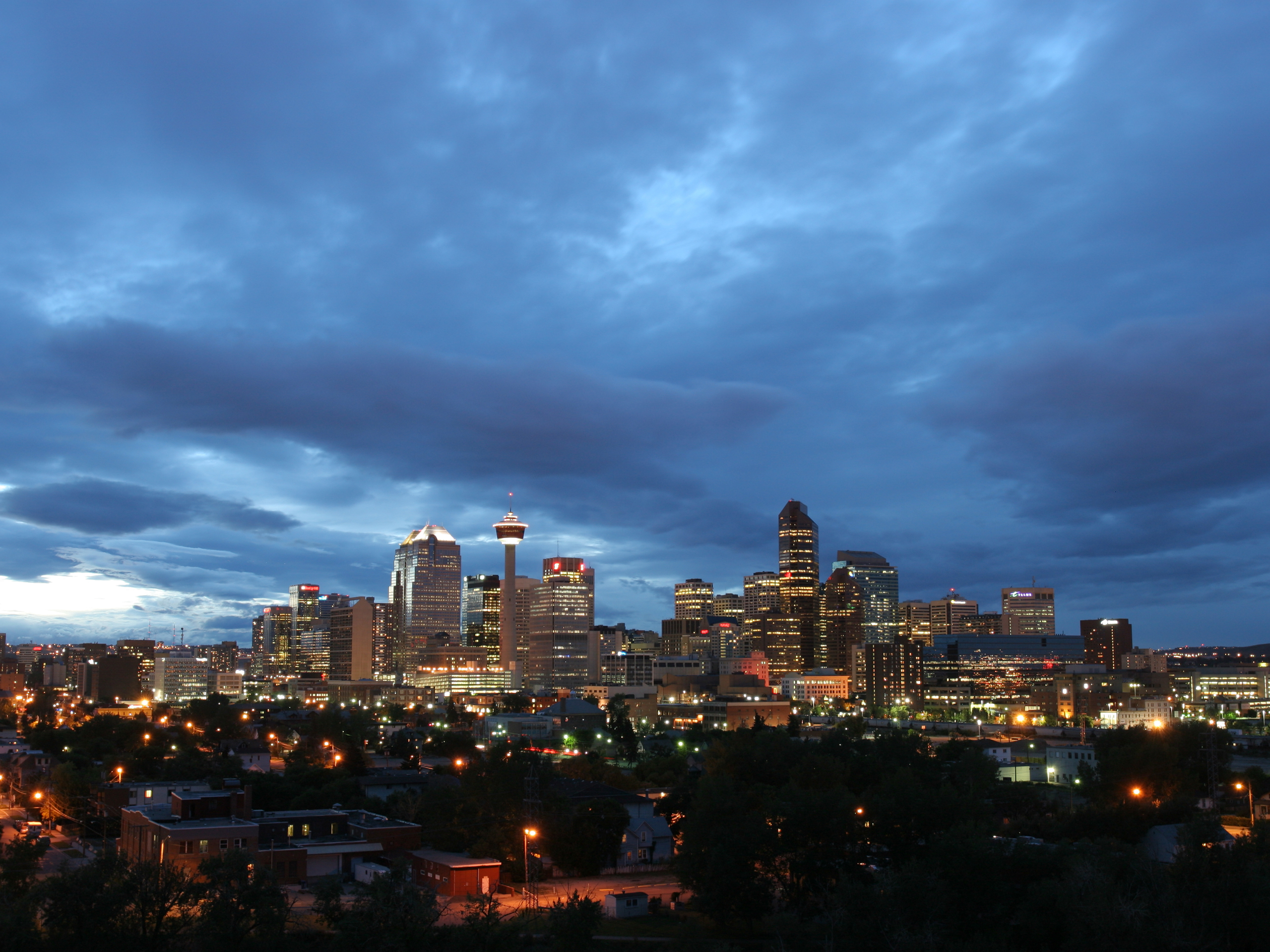 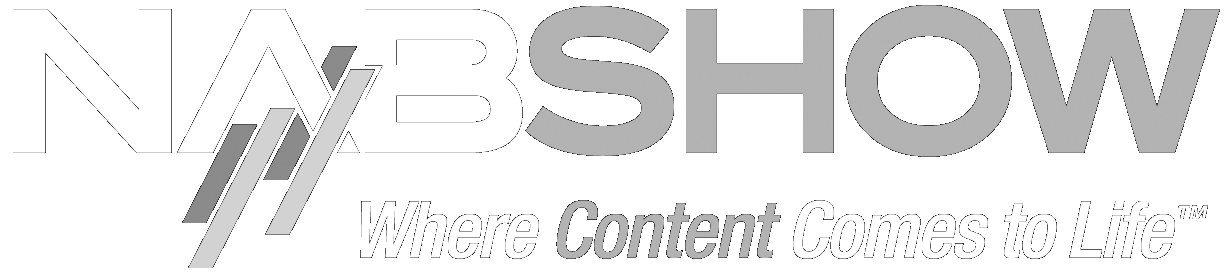 What is the cloud?
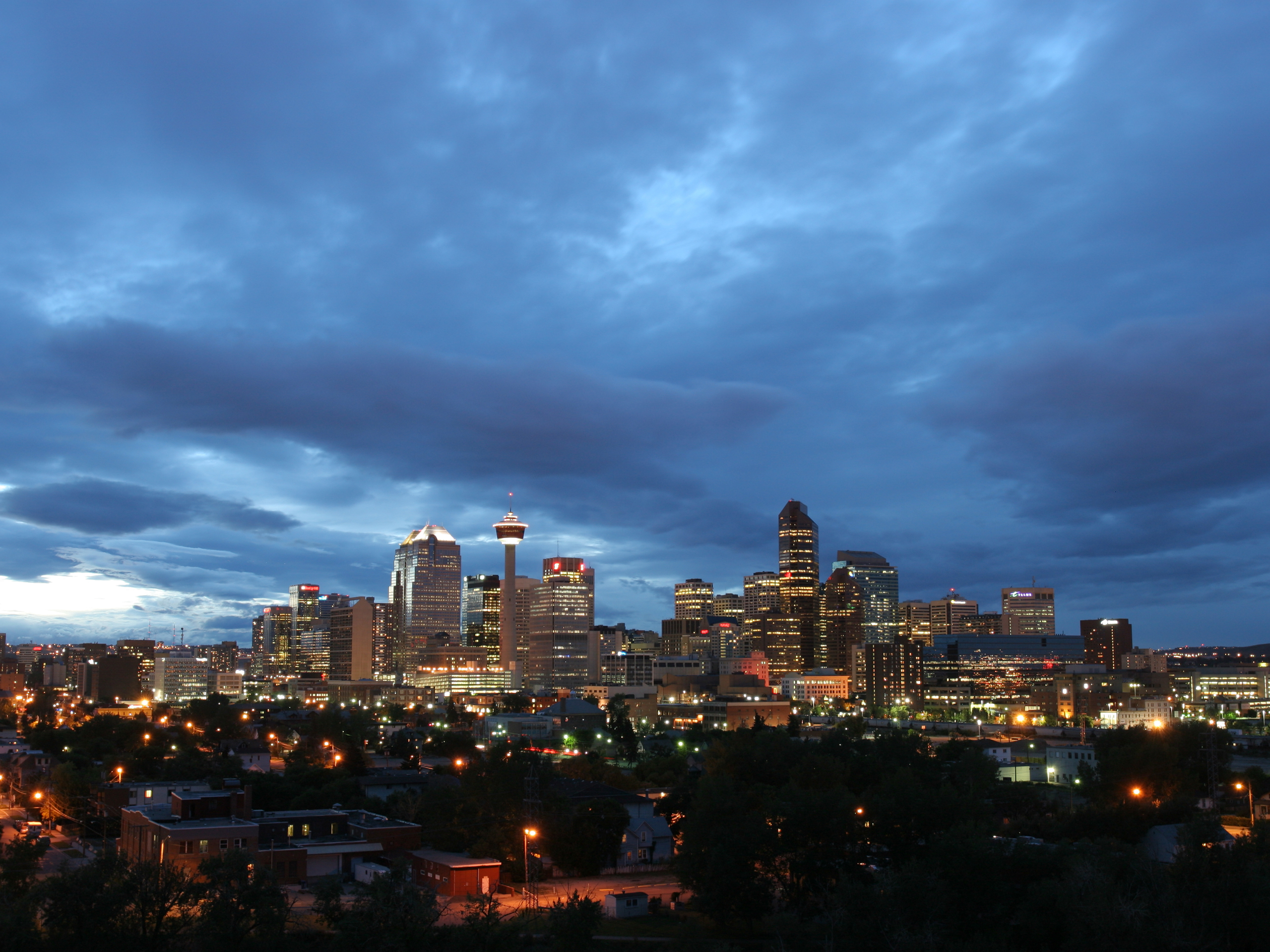 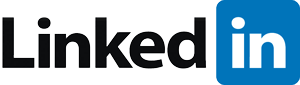 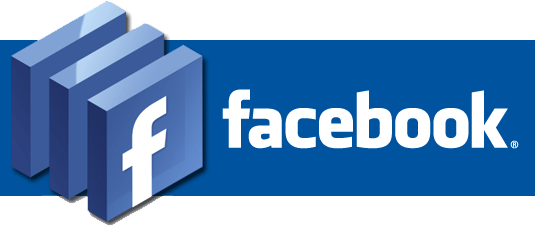 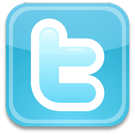 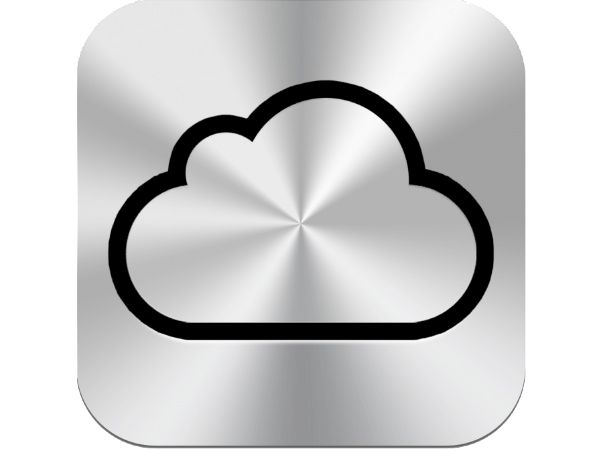 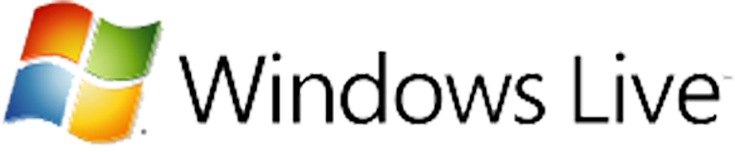 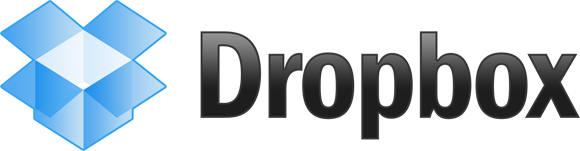 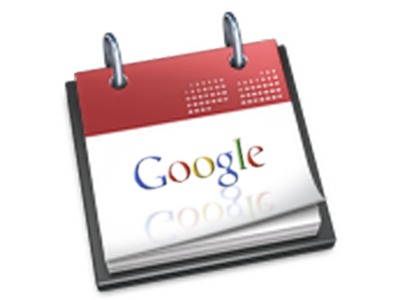 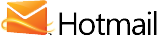 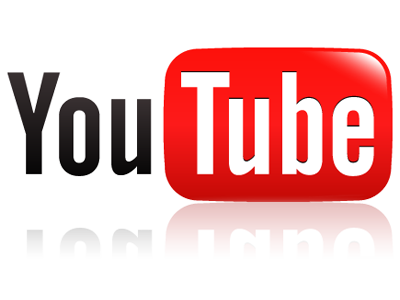 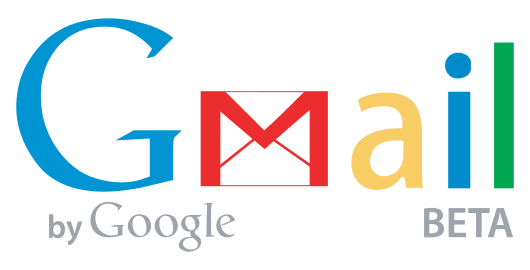 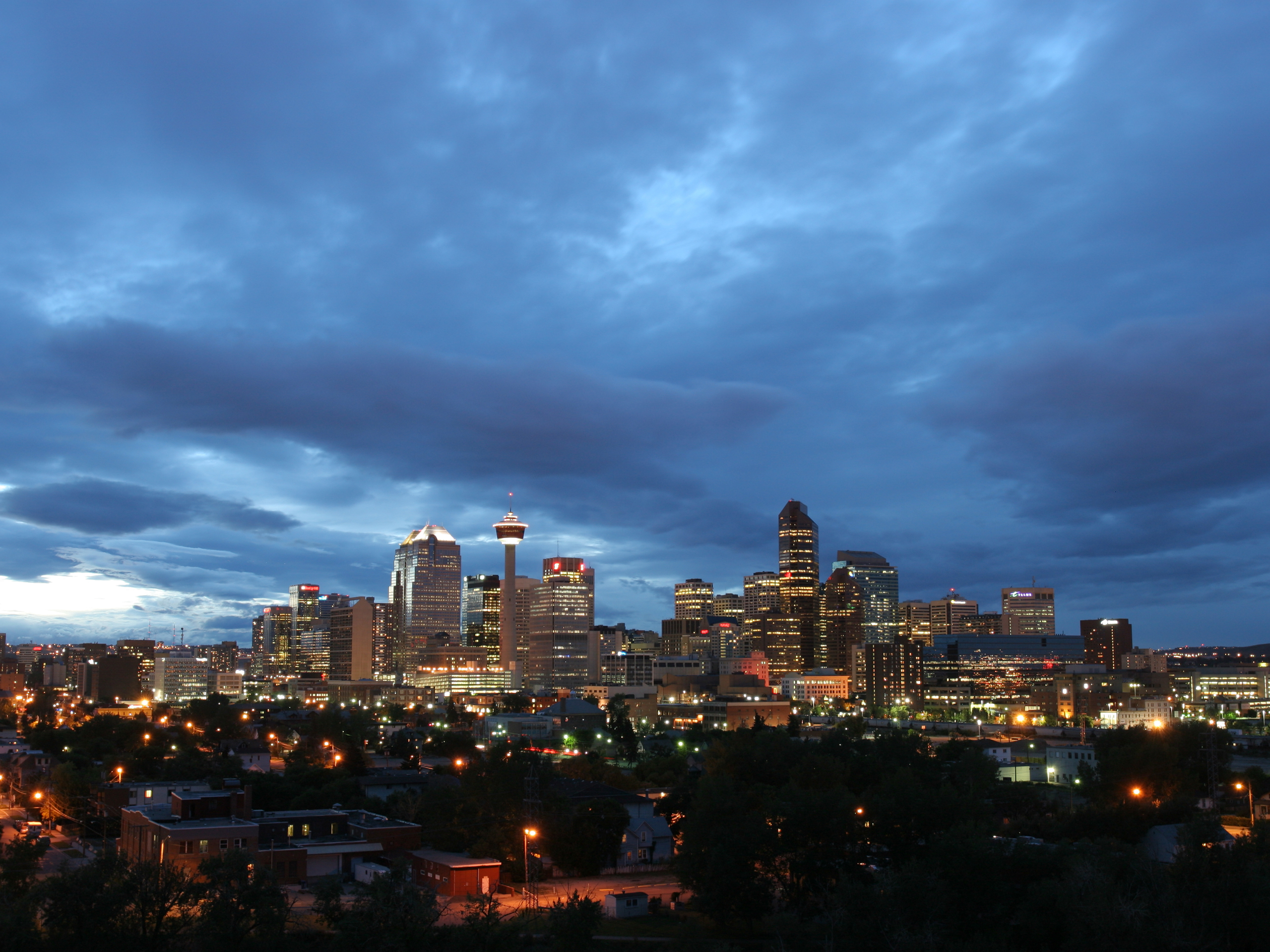 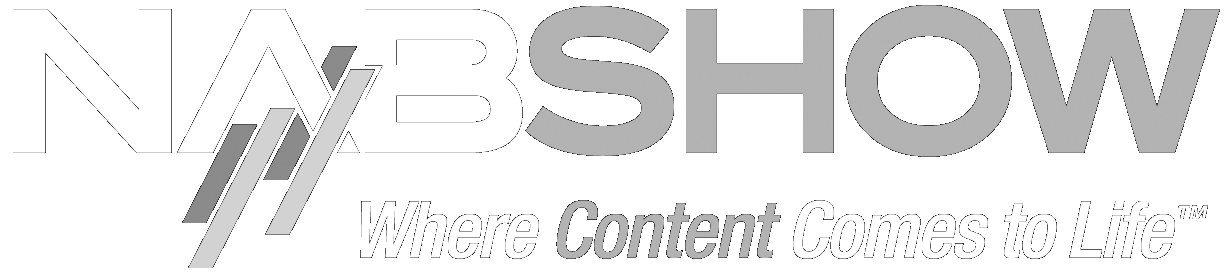 The use of web services to perform the functions that were traditionally done with software installed on an individual computer, or on a server
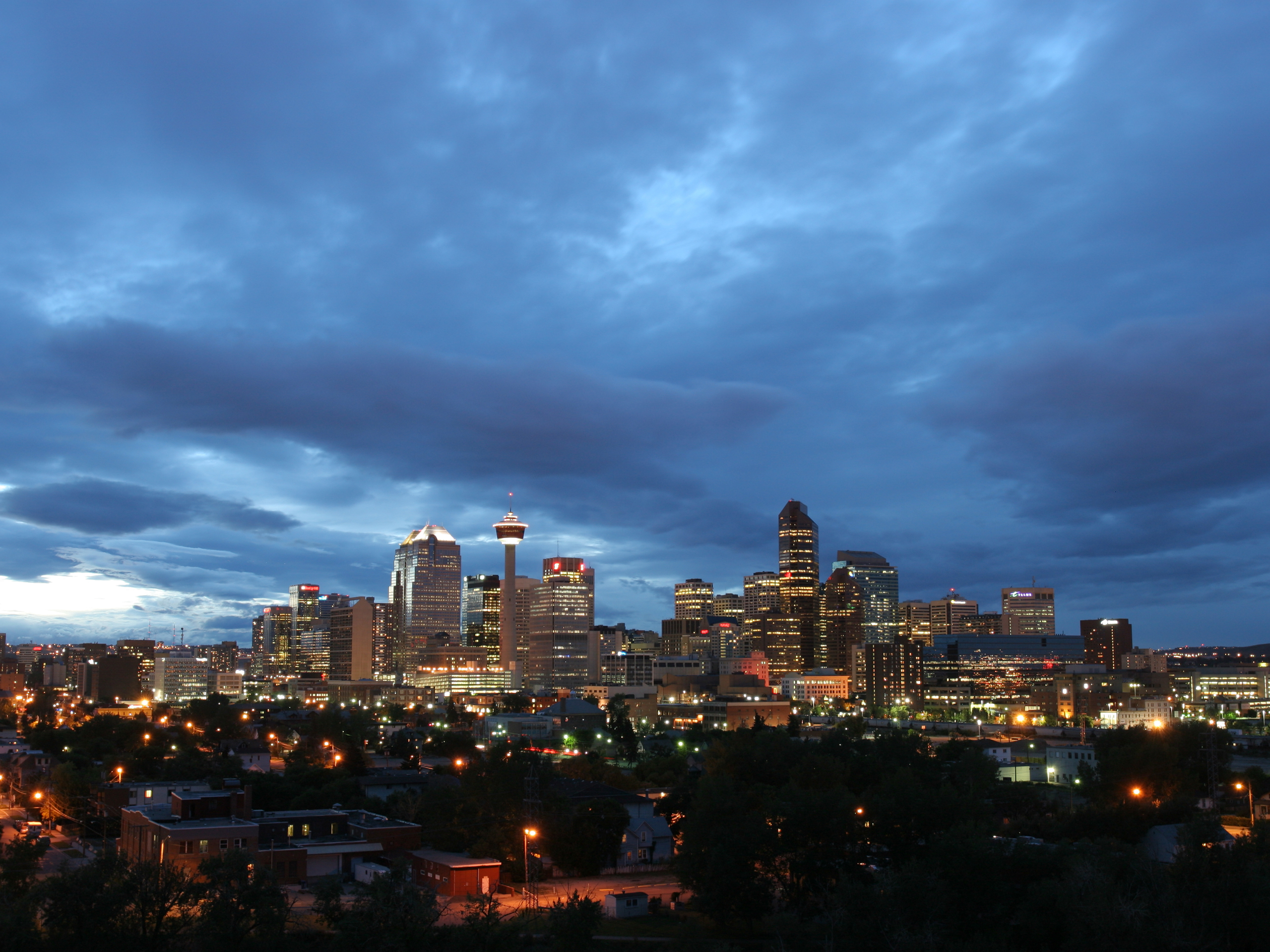 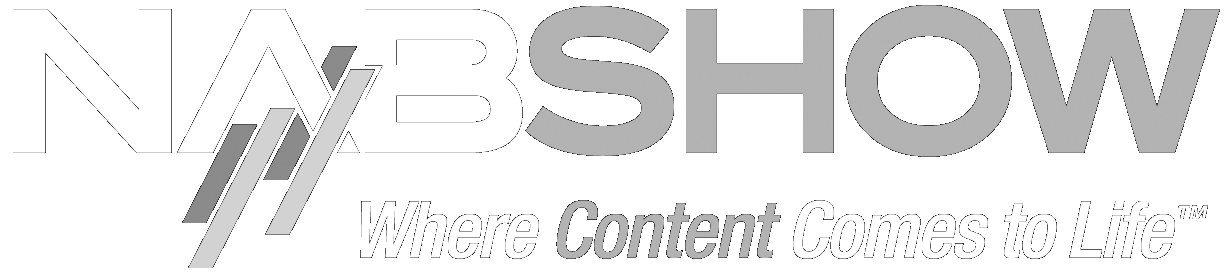 A new generation of Internet-based computing, where applications are provided to computers and other devices on-demand, like electricity.
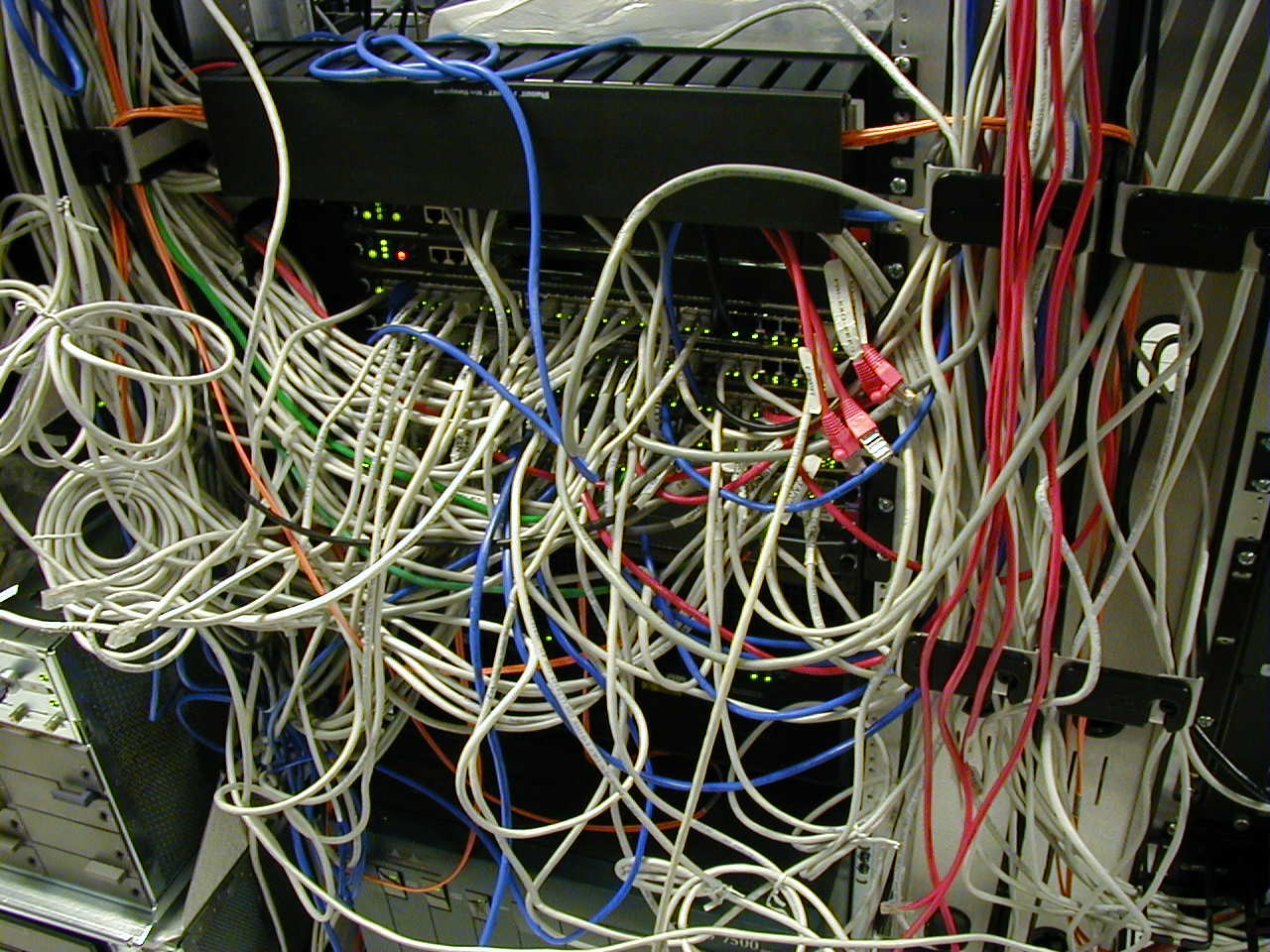 [Speaker Notes: The old way…servers, lots of old hardward and sofrware]
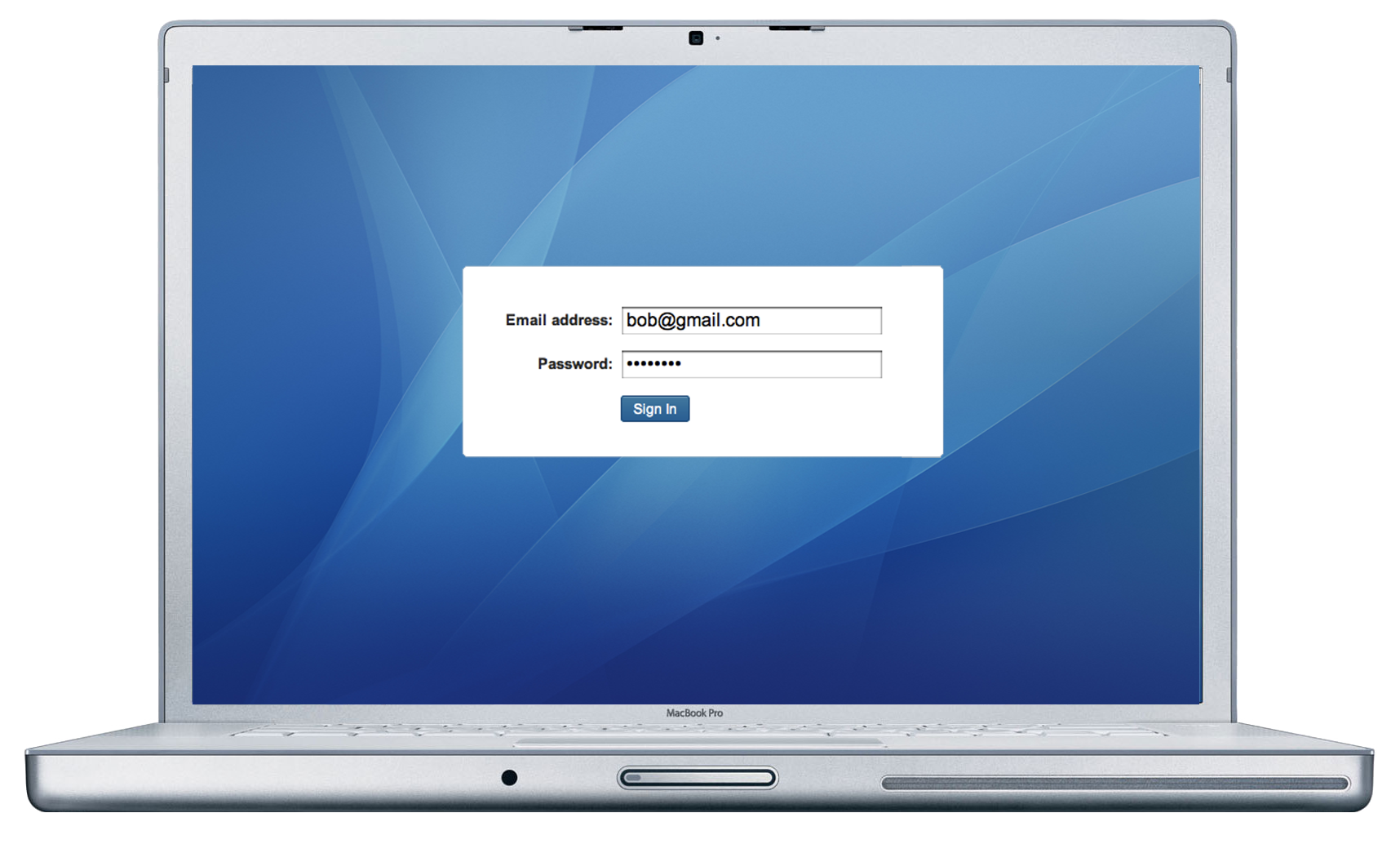 [Speaker Notes: New way (2009+):  go to a cloud provider and buy software as a service]
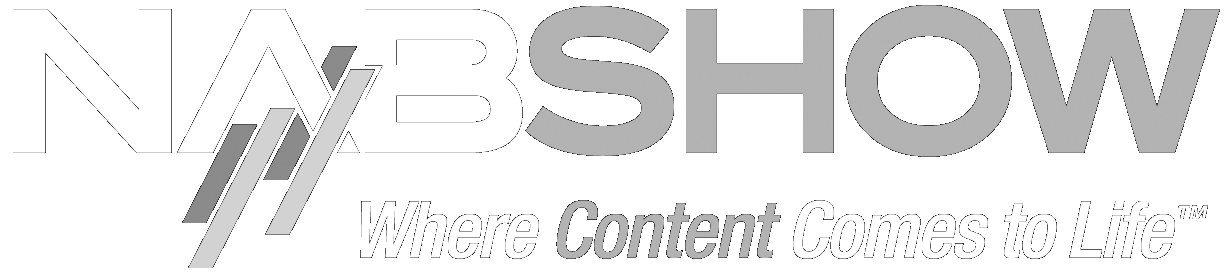 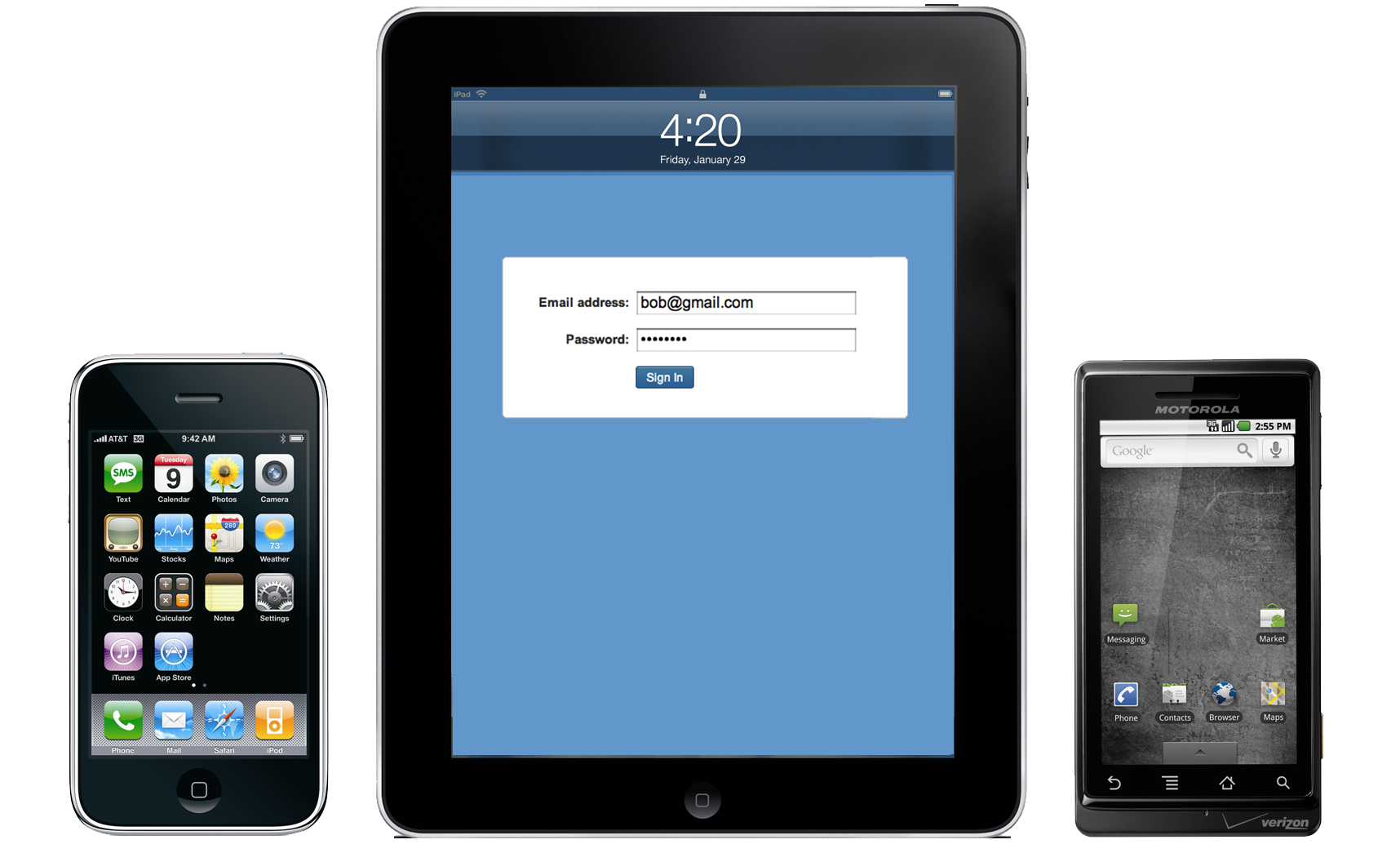 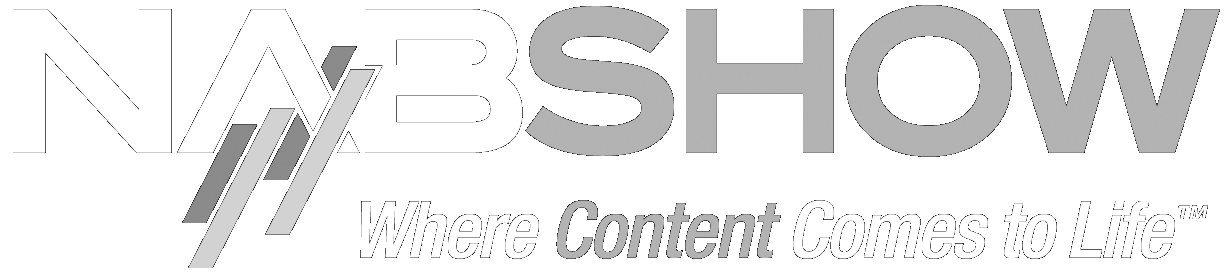 Big deal?
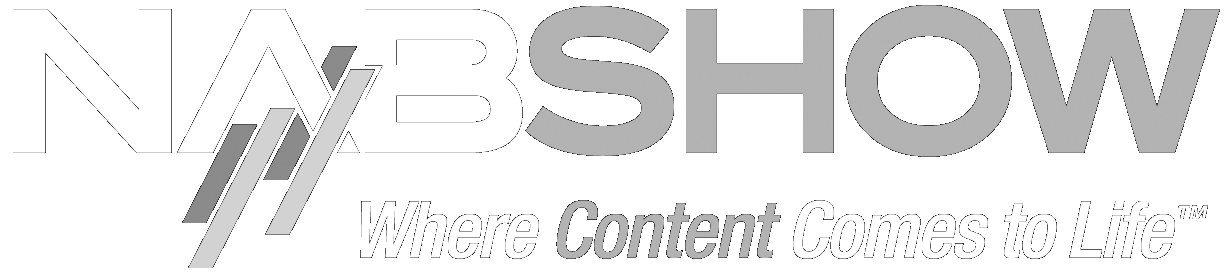 2010
$20 B
2014
$55 B
[Speaker Notes: Worldwide revenue from public IT cloud services exceeded $16 billion in 2009 and is forecast to reach $55.5 billion in 2014, representing a compound annual growth rate (CAGR) of 27.4%, a newly published International Data Corporation (IDC) document finds. This rapid growth rate is over five times the projected rate of growth for traditional IT products (5%). This research further illustrates that public IT cloud services are crossing the chasm with modest revenue, but very fast growth.

Corporate cloud computing is expected to grow rapidly, by more than 25 percent a year, to $55.5 billion by 2014, IDC estimates.]
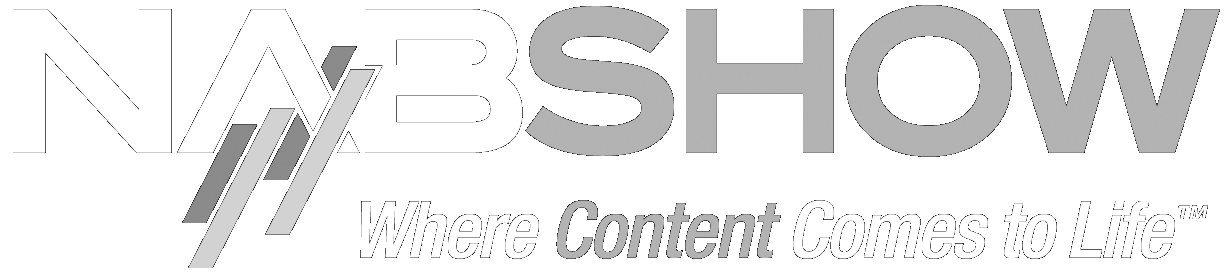 Fastest growing industries
Source:  IDC, Ibis
[Speaker Notes: Worldwide revenue from public IT cloud services exceeded $16 billion in 2009 and is forecast to reach $55.5 billion in 2014, representing a compound annual growth rate (CAGR) of 27.4%, a newly published International Data Corporation (IDC) document finds. This rapid growth rate is over five times the projected rate of growth for traditional IT products (5%). This research further illustrates that public IT cloud services are crossing the chasm with modest revenue, but very fast growth.

Corporate cloud computing is expected to grow rapidly, by more than 25 percent a year, to $55.5 billion by 2014, IDC estimates.]
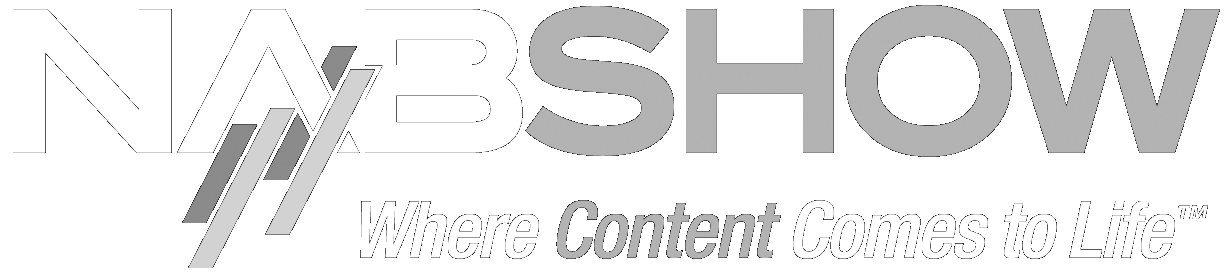 Fastest growing industries
Source:  IDC, Ibis
[Speaker Notes: Worldwide revenue from public IT cloud services exceeded $16 billion in 2009 and is forecast to reach $55.5 billion in 2014, representing a compound annual growth rate (CAGR) of 27.4%, a newly published International Data Corporation (IDC) document finds. This rapid growth rate is over five times the projected rate of growth for traditional IT products (5%). This research further illustrates that public IT cloud services are crossing the chasm with modest revenue, but very fast growth.

Corporate cloud computing is expected to grow rapidly, by more than 25 percent a year, to $55.5 billion by 2014, IDC estimates.]
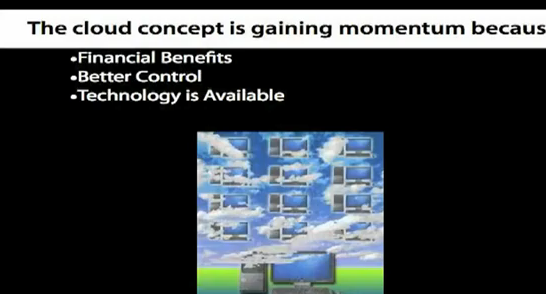 Why is the cloud 
happening now?
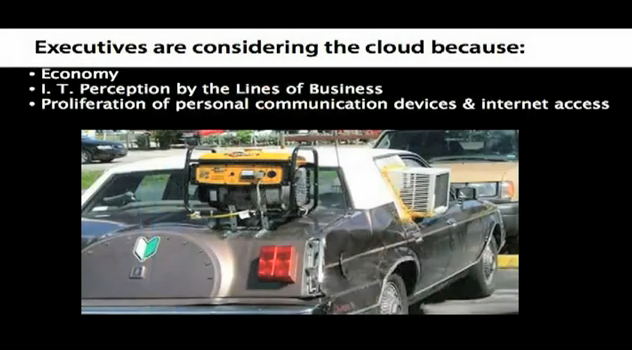 [Speaker Notes: The economy has people looking at things they’ve never looked at before (do I really need
To spend money, or should I reduce cost wherever possible)

Reduce risk via SLA’s (before if it went down it’s my cost; now with SLA’s the risk is 
Moved to the provider)


High volumes from providers means economies of scale (e.g. microsoft buys computers
One semitruck = 2000 computers with 4-5 processors each, scale drives cost down)..but with technologies today all of us with an internet connection can benefit from these economies of scale

There are now big data centers in (name cities) and what’s going to happen is these will absorb the IT departments from many companies…plus they have best practices built right in (how to back it up, make sure it’s up all the time)]
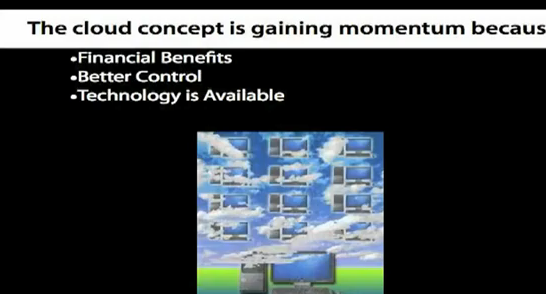 Why is the cloud 
happening now?
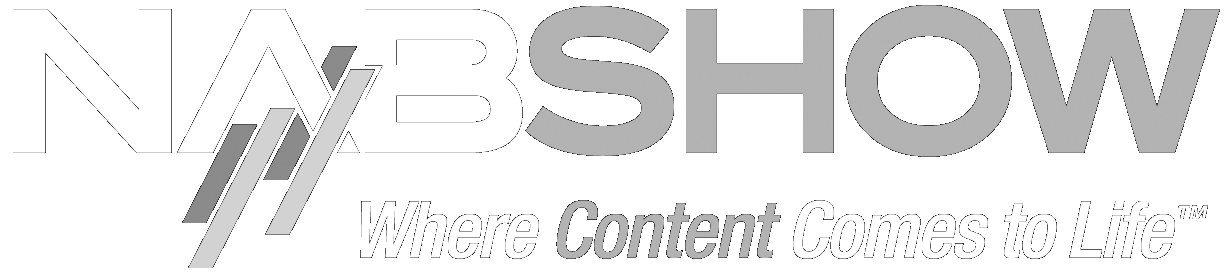 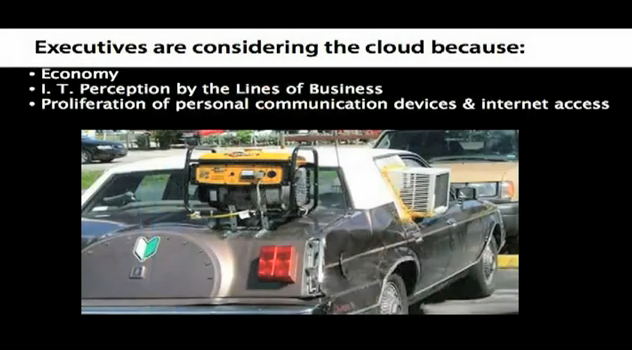 [Speaker Notes: The economy has people looking at things they’ve never looked at before (do I really need
To spend money, or should I reduce cost wherever possible)

Reduce risk via SLA’s (before if it went down it’s my cost; now with SLA’s the risk is 
Moved to the provider)


High volumes from providers means economies of scale (e.g. microsoft buys computers
One semitruck = 2000 computers with 4-5 processors each, scale drives cost down)..but with technologies today all of us with an internet connection can benefit from these economies of scale

There are now big data centers in (name cities) and what’s going to happen is these will absorb the IT departments from many companies…plus they have best practices built right in (how to back it up, make sure it’s up all the time)]
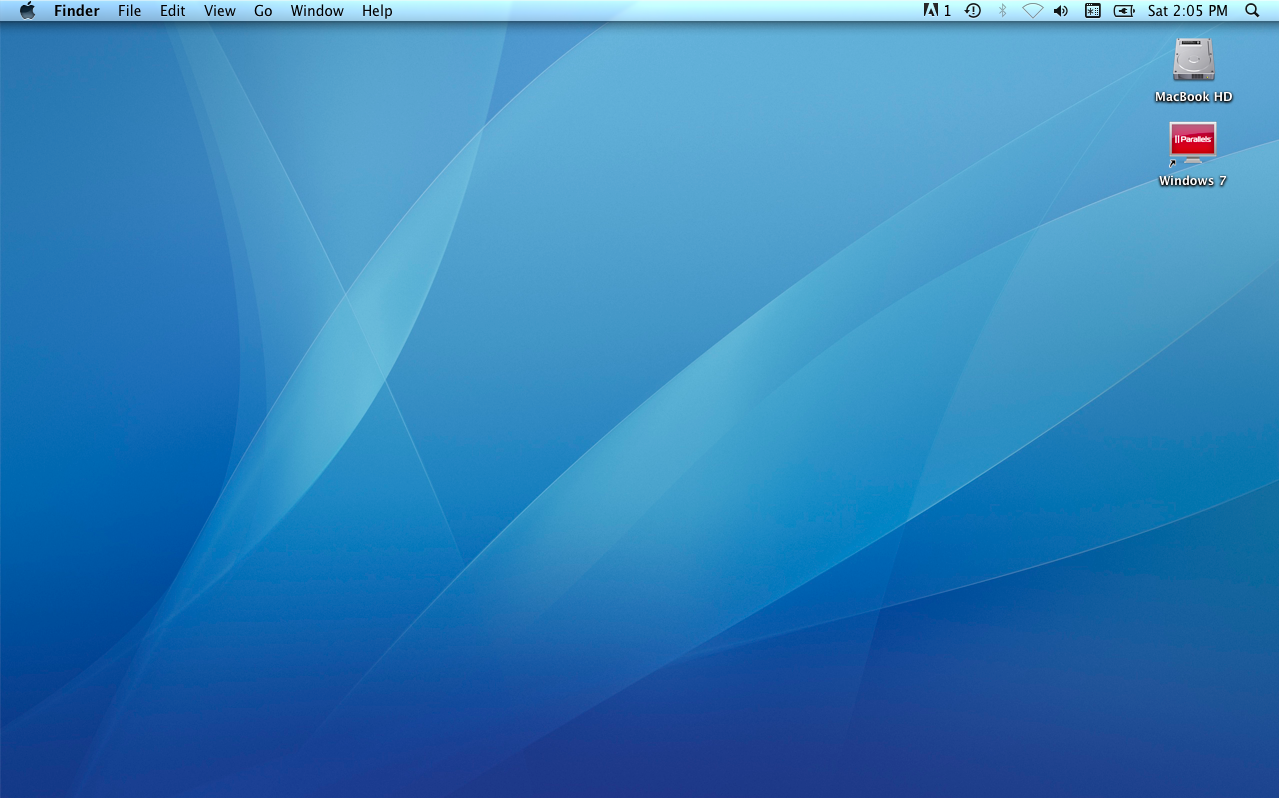 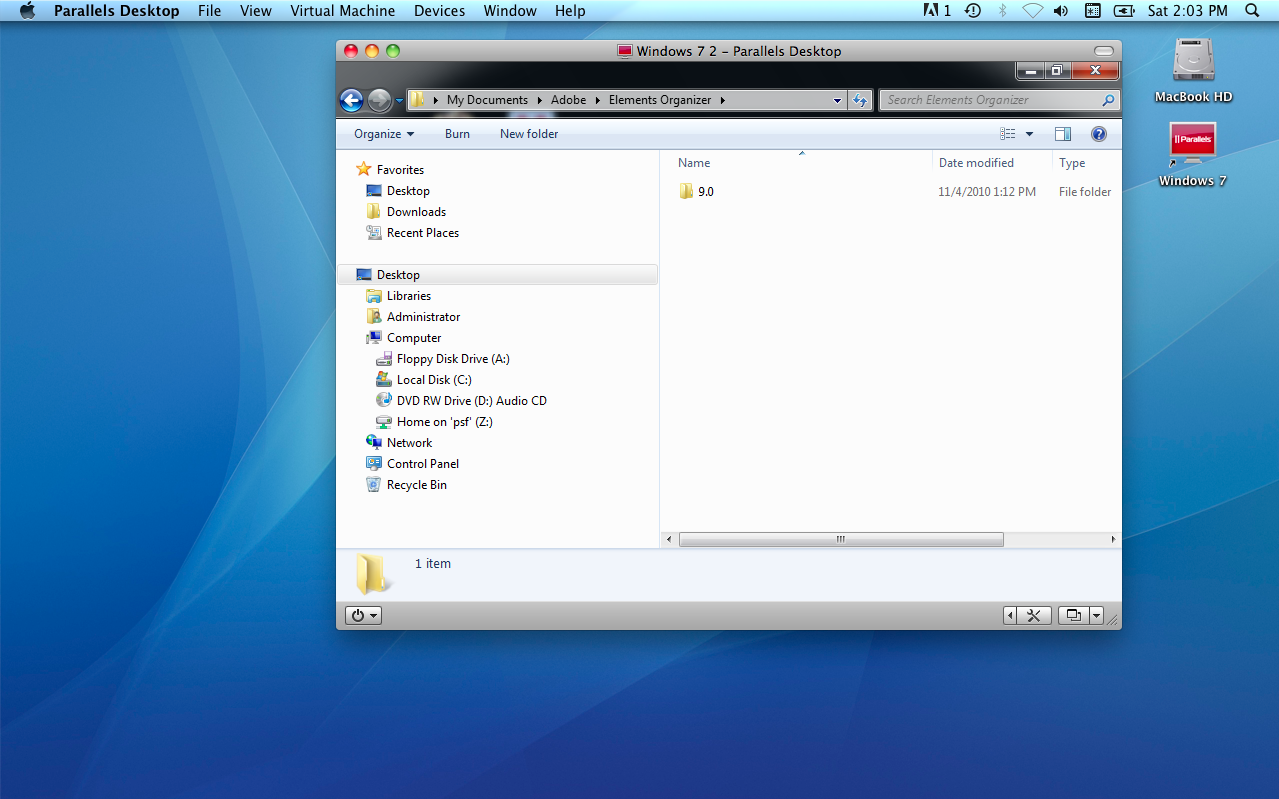 Why is the cloud 
happening now?
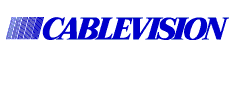 Optimum Online Ultra 101 Mbps down / 15 up
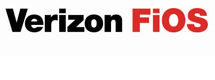 150 down / 35 up
[Speaker Notes: The economy has people looking at things they’ve never looked at before (do I really need
To spend money, or should I reduce cost wherever possible)

Reduce risk via SLA’s (before if it went down it’s my cost; now with SLA’s the risk is 
Moved to the provider)


High volumes from providers means economies of scale (e.g. microsoft buys computers
One semitruck = 2000 computers with 4-5 processors each, scale drives cost down)..but with technologies today all of us with an internet connection can benefit from these economies of scale

There are now big data centers in (name cities) and what’s going to happen is these will absorb the IT departments from many companies…plus they have best practices built right in (how to back it up, make sure it’s up all the time)]
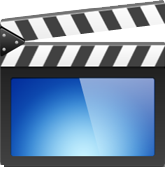 1 GB
4 min
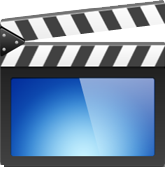 40 min
10 GB
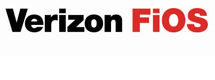 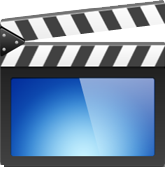 150 down / 35 up
30 GB
114 min
[Speaker Notes: The economy has people looking at things they’ve never looked at before (do I really need
To spend money, or should I reduce cost wherever possible)

Reduce risk via SLA’s (before if it went down it’s my cost; now with SLA’s the risk is 
Moved to the provider)


High volumes from providers means economies of scale (e.g. microsoft buys computers
One semitruck = 2000 computers with 4-5 processors each, scale drives cost down)..but with technologies today all of us with an internet connection can benefit from these economies of scale

There are now big data centers in (name cities) and what’s going to happen is these will absorb the IT departments from many companies…plus they have best practices built right in (how to back it up, make sure it’s up all the time)]
Why is the cloud 
happening now?
Cheaper

Faster

Pay as you go =        no contract

Variable cost
[Speaker Notes: The economy has people looking at things they’ve never looked at before (do I really need

CHEAPER
High volumes from providers means economies of scale (e.g. microsoft buys computers
One semitruck = 2000 computers with 4-5 processors each, scale drives cost down)..but with technologies today all of us with an internet connection can benefit from these economies of scale

FASTER
Fast to deploy…easy and cheap experimentation

PAY AS YOU GO
No conract

LESS RISK
To spend money, or should I reduce cost wherever possible)

----
It’s these three factors…virtualization, broadband and the economy – that is really driving the huge growth of this market

Who are the players:  apps vs infrastructure (amazon and rackspace each have about 49% market share)]
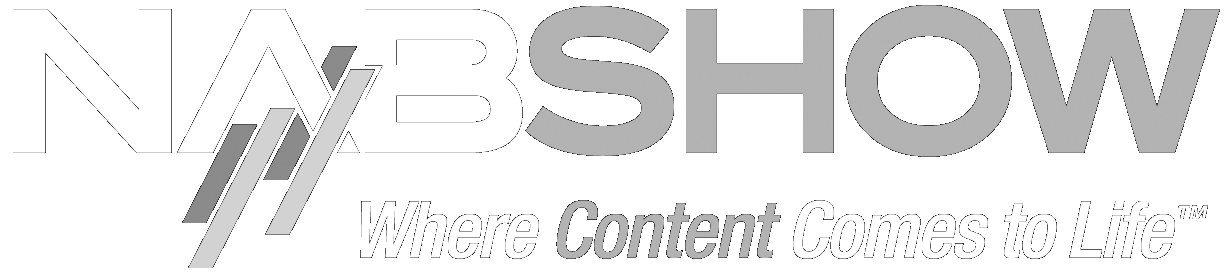 Film and TV production in the cloud
VideoCollaboration
ProductionElements
SharedCalendar
FileSharing
Email
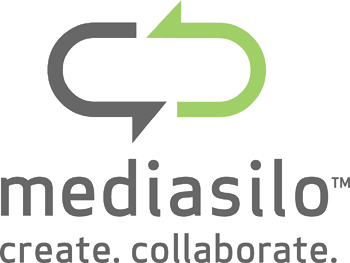 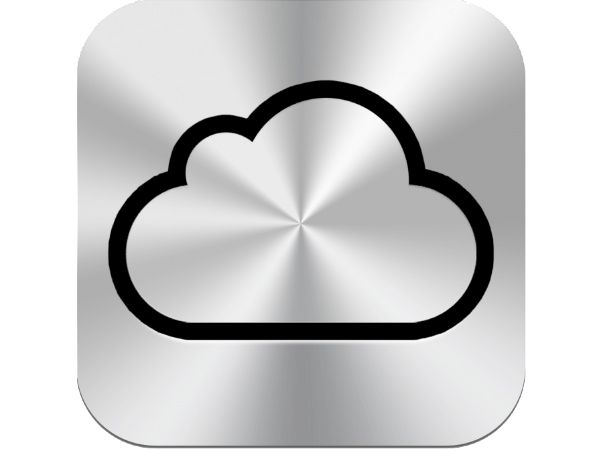 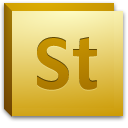 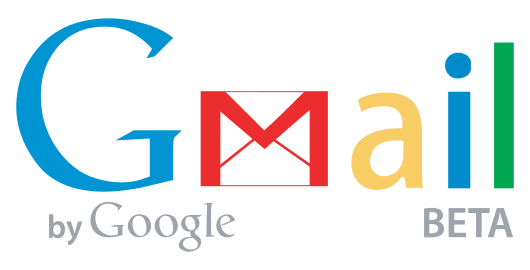 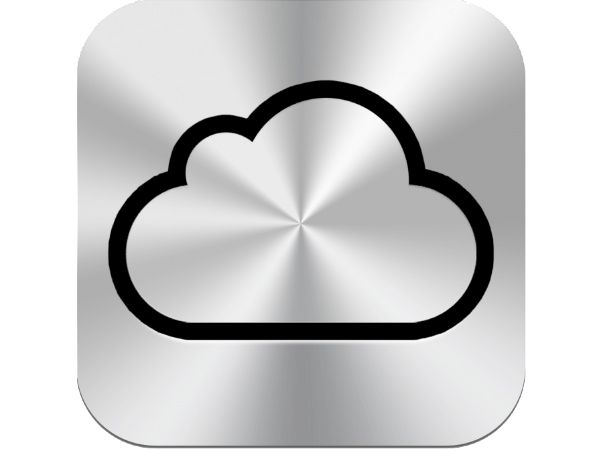 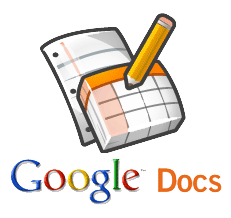 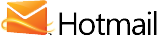 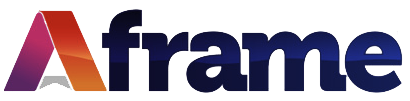 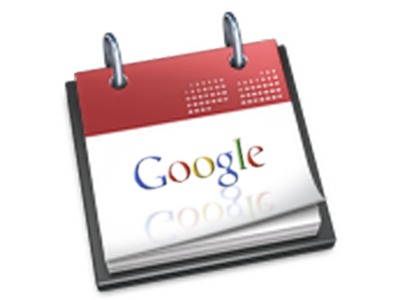 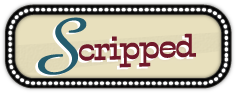 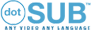 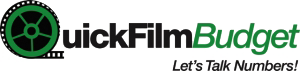 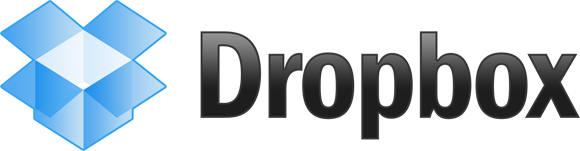 Production management
[Speaker Notes: What are the options for cloud computing in our industry?]
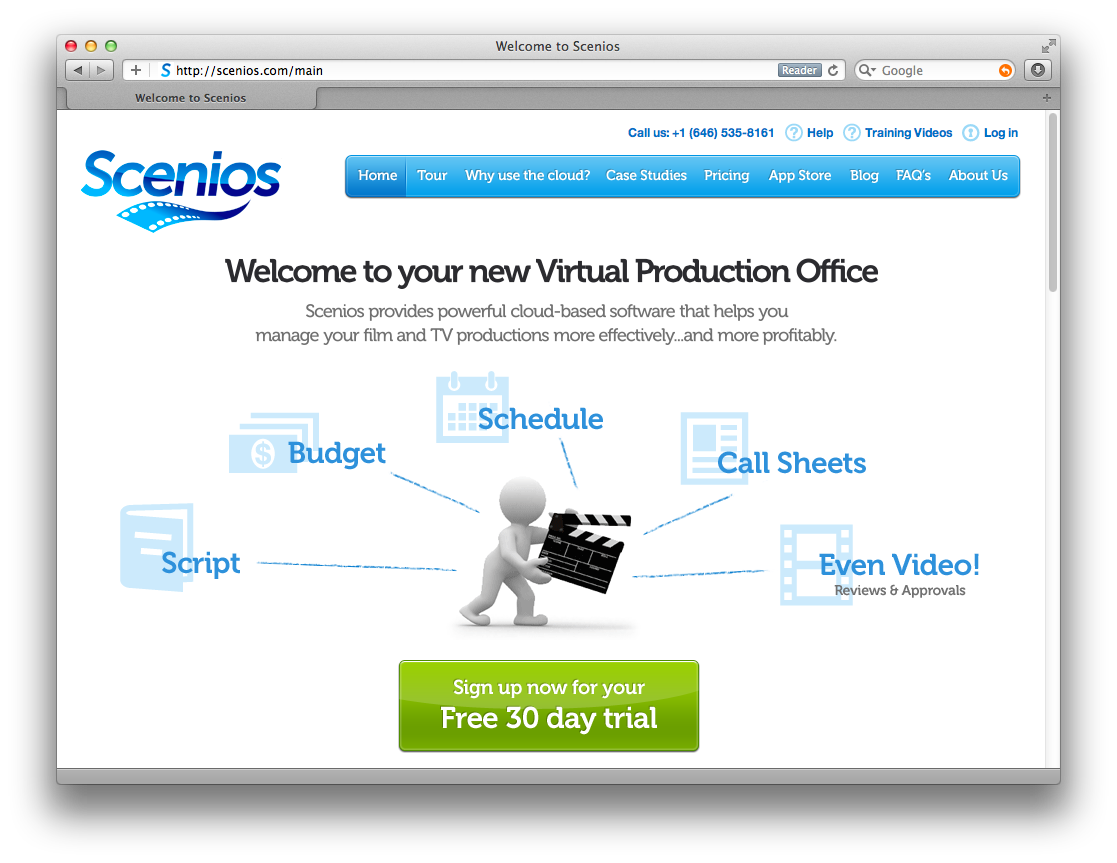 [Speaker Notes: Mark gives 15 minute demo]
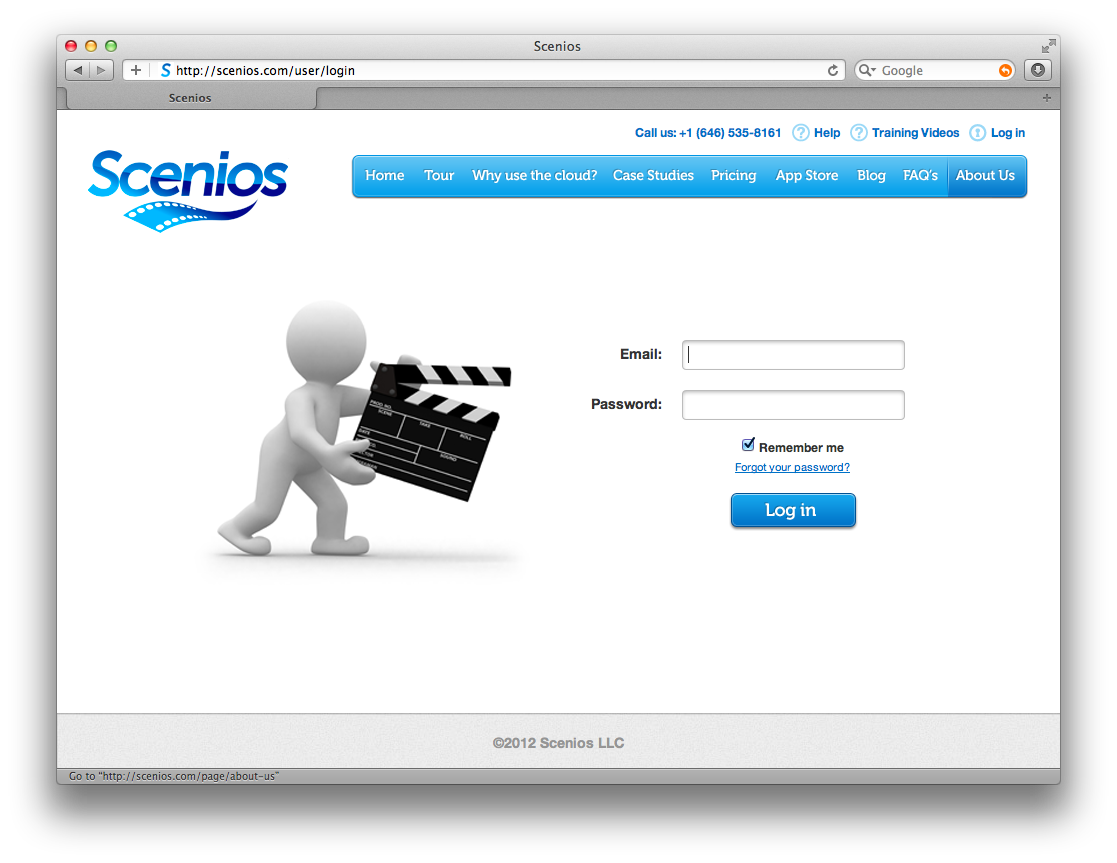 [Speaker Notes: Mark gives 15 minute demo]
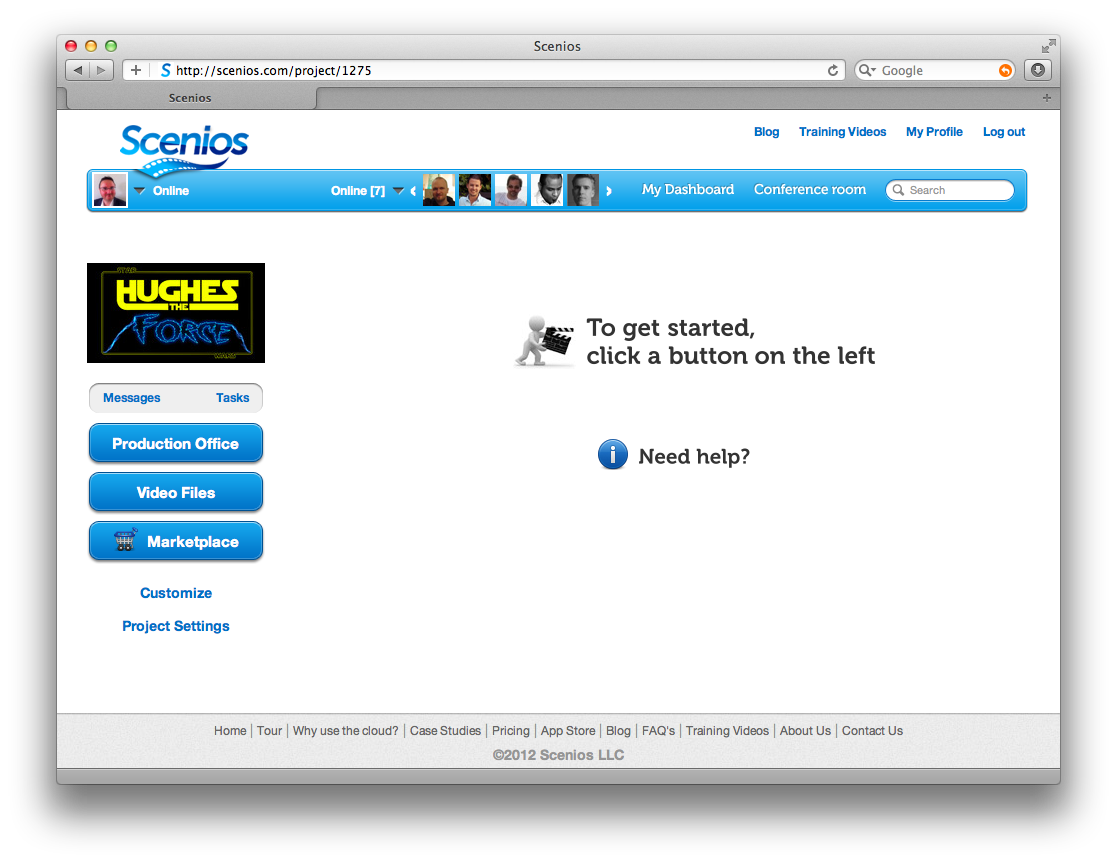 [Speaker Notes: Mark gives 15 minute demo]
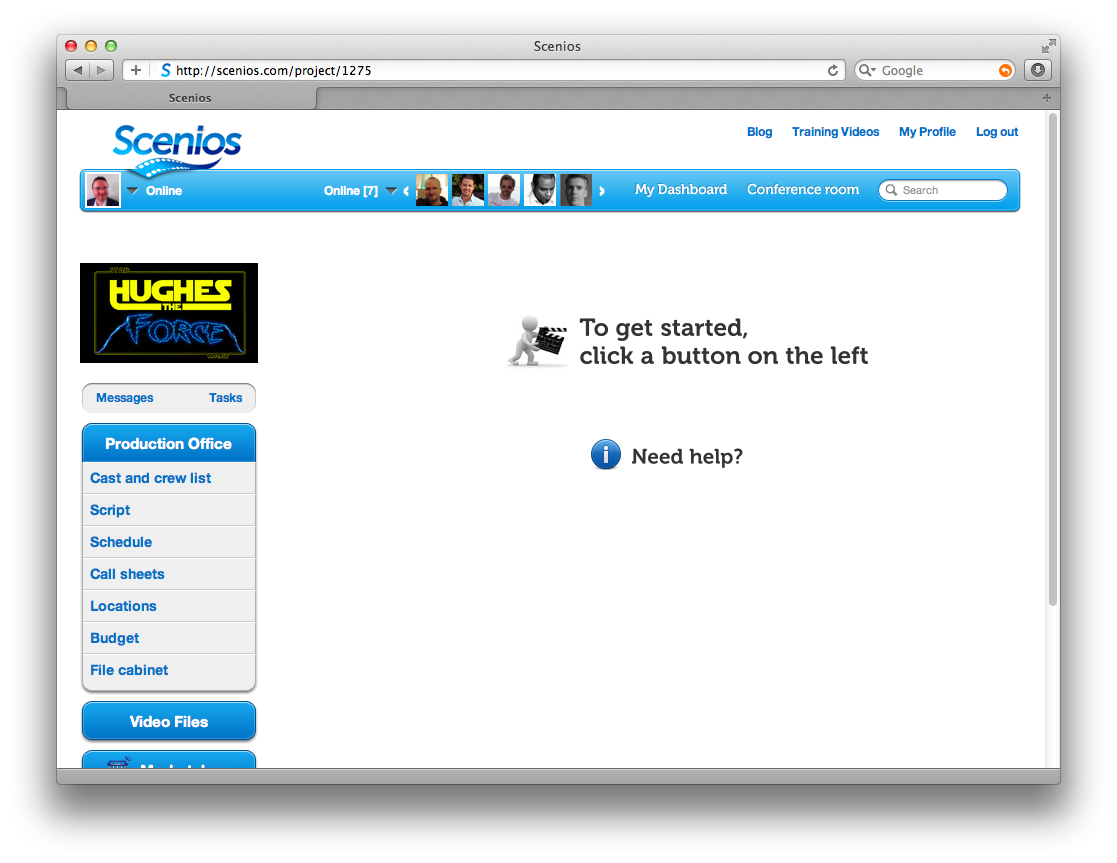 [Speaker Notes: Mark gives 15 minute demo]
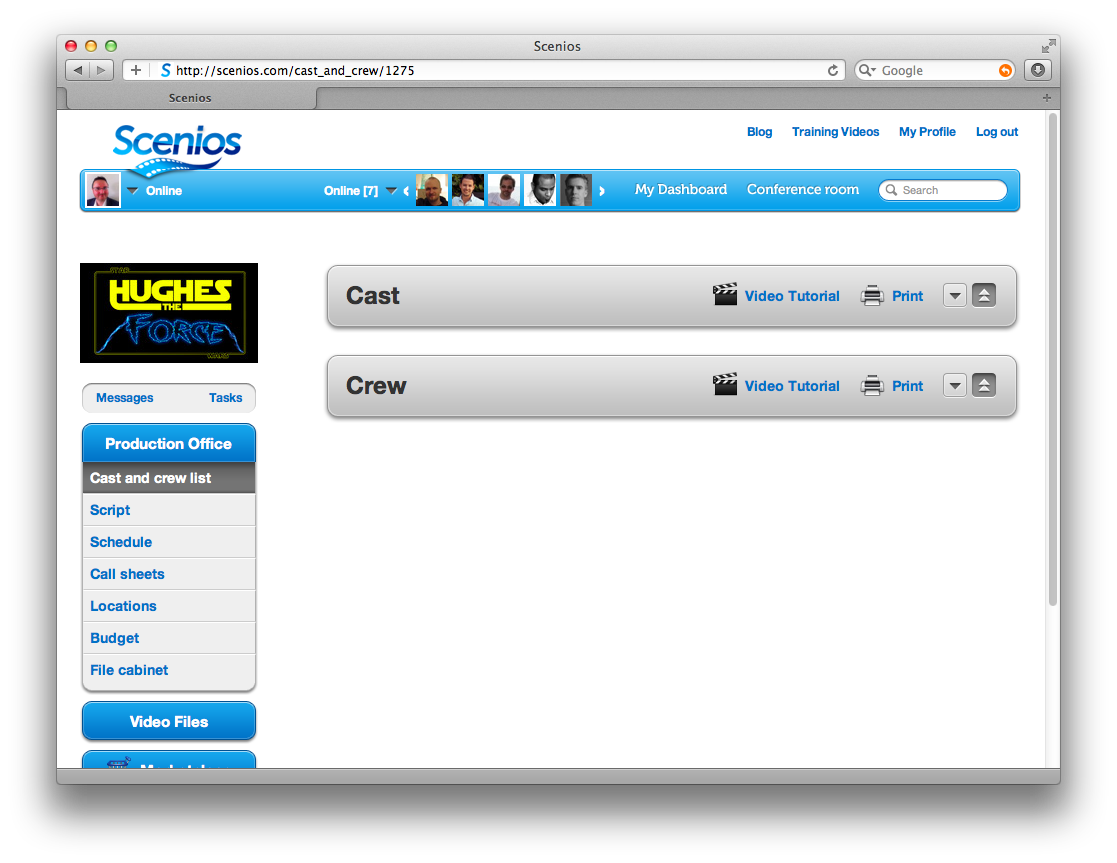 [Speaker Notes: Mark gives 15 minute demo]
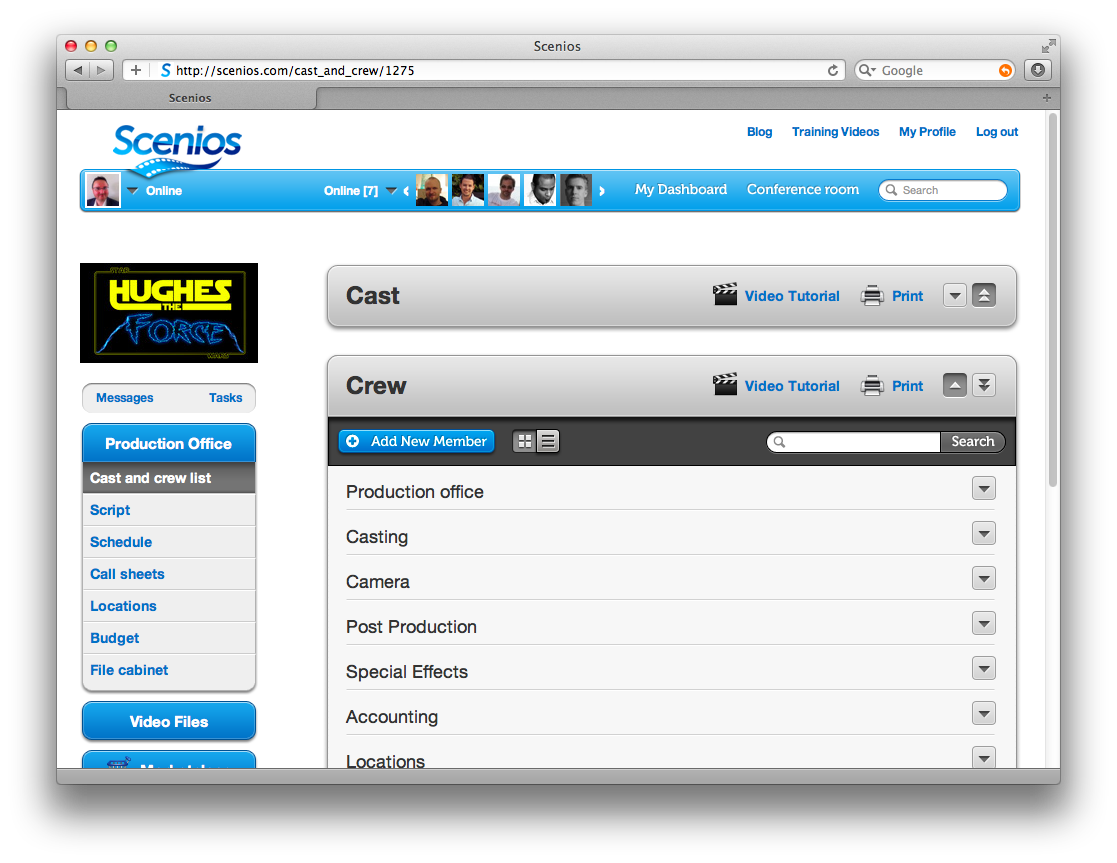 [Speaker Notes: Mark gives 15 minute demo]
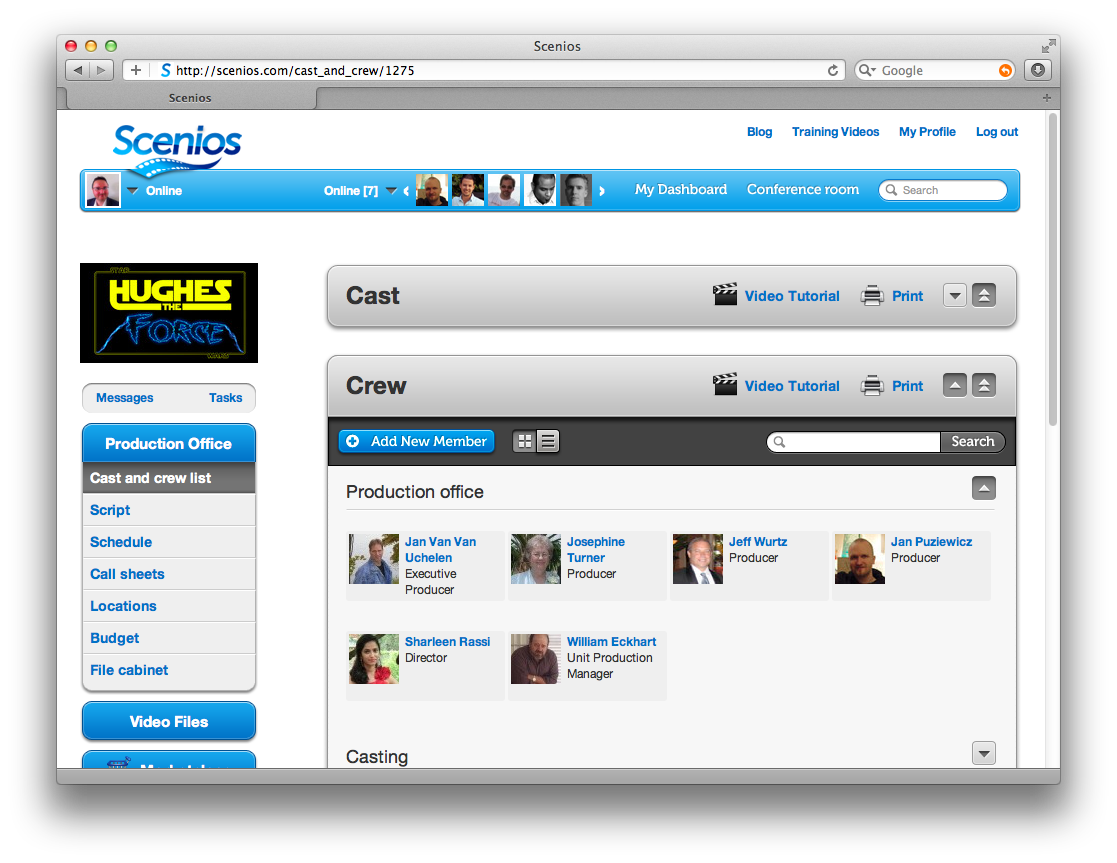 [Speaker Notes: Mark gives 15 minute demo]
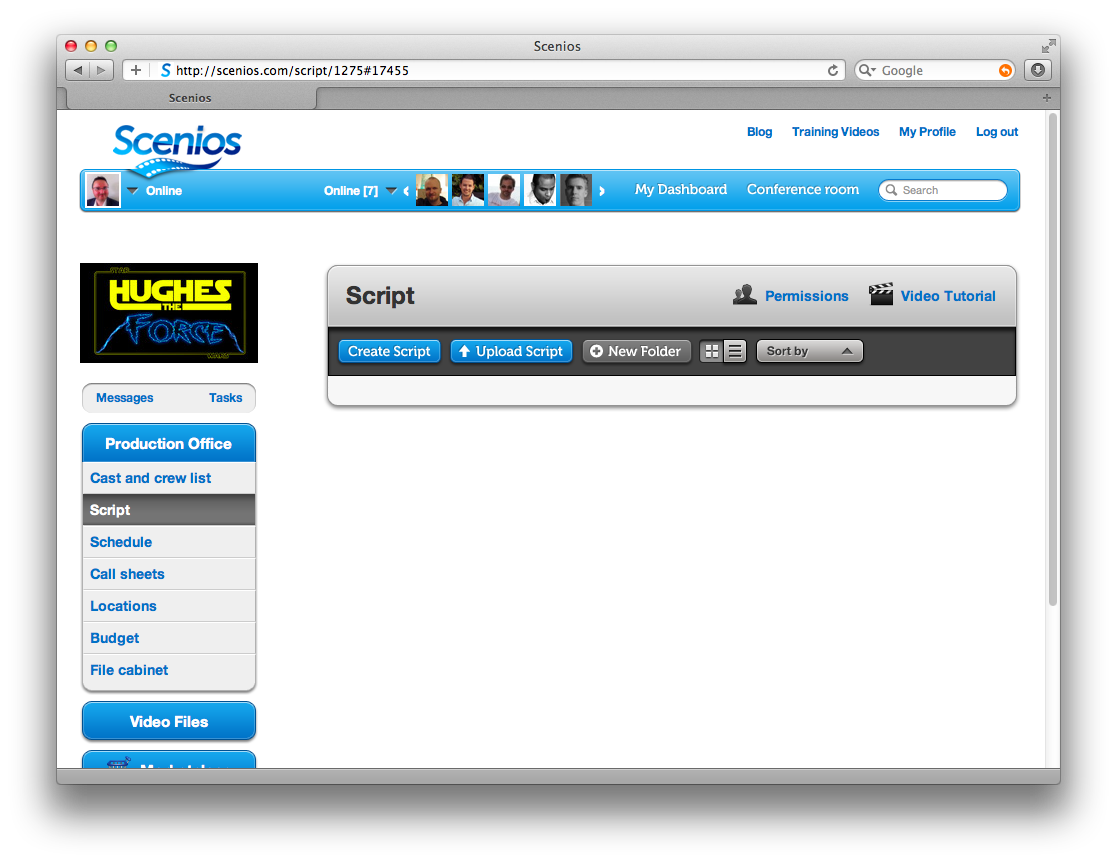 [Speaker Notes: Mark gives 15 minute demo]
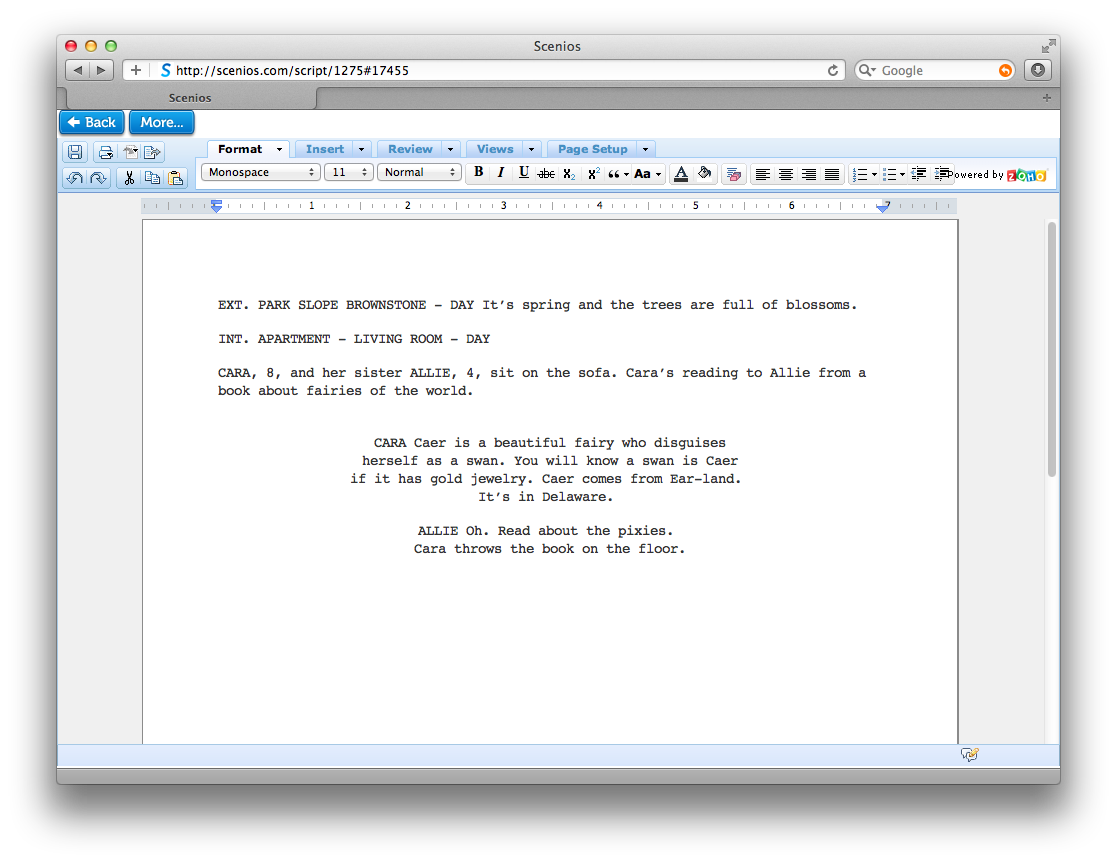 [Speaker Notes: Mark gives 15 minute demo]
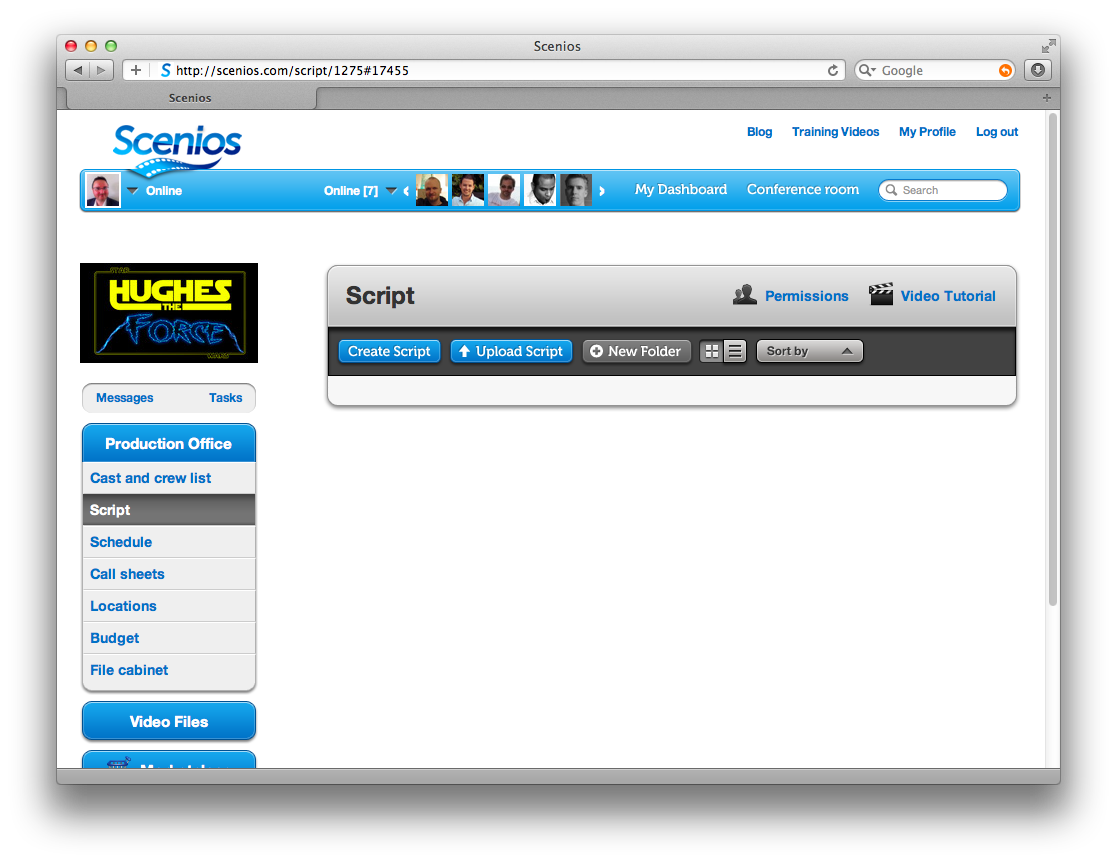 [Speaker Notes: Mark gives 15 minute demo]
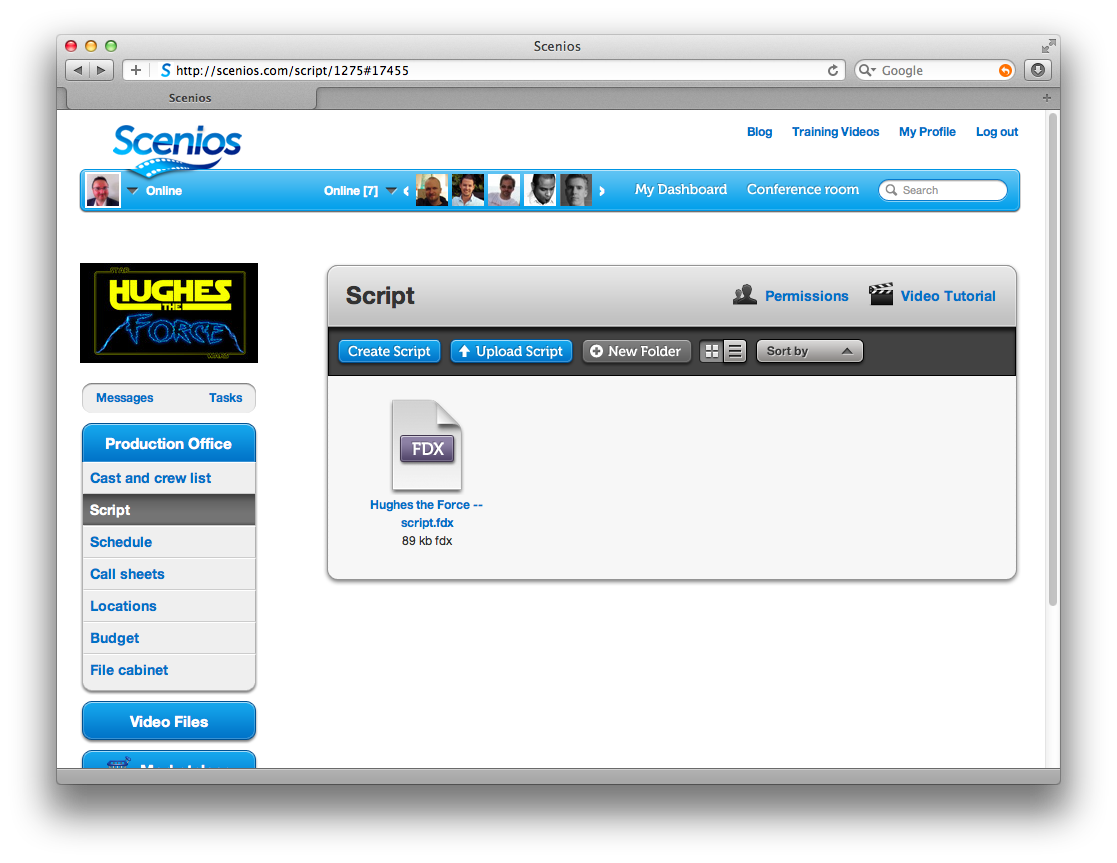 [Speaker Notes: Mark gives 15 minute demo]
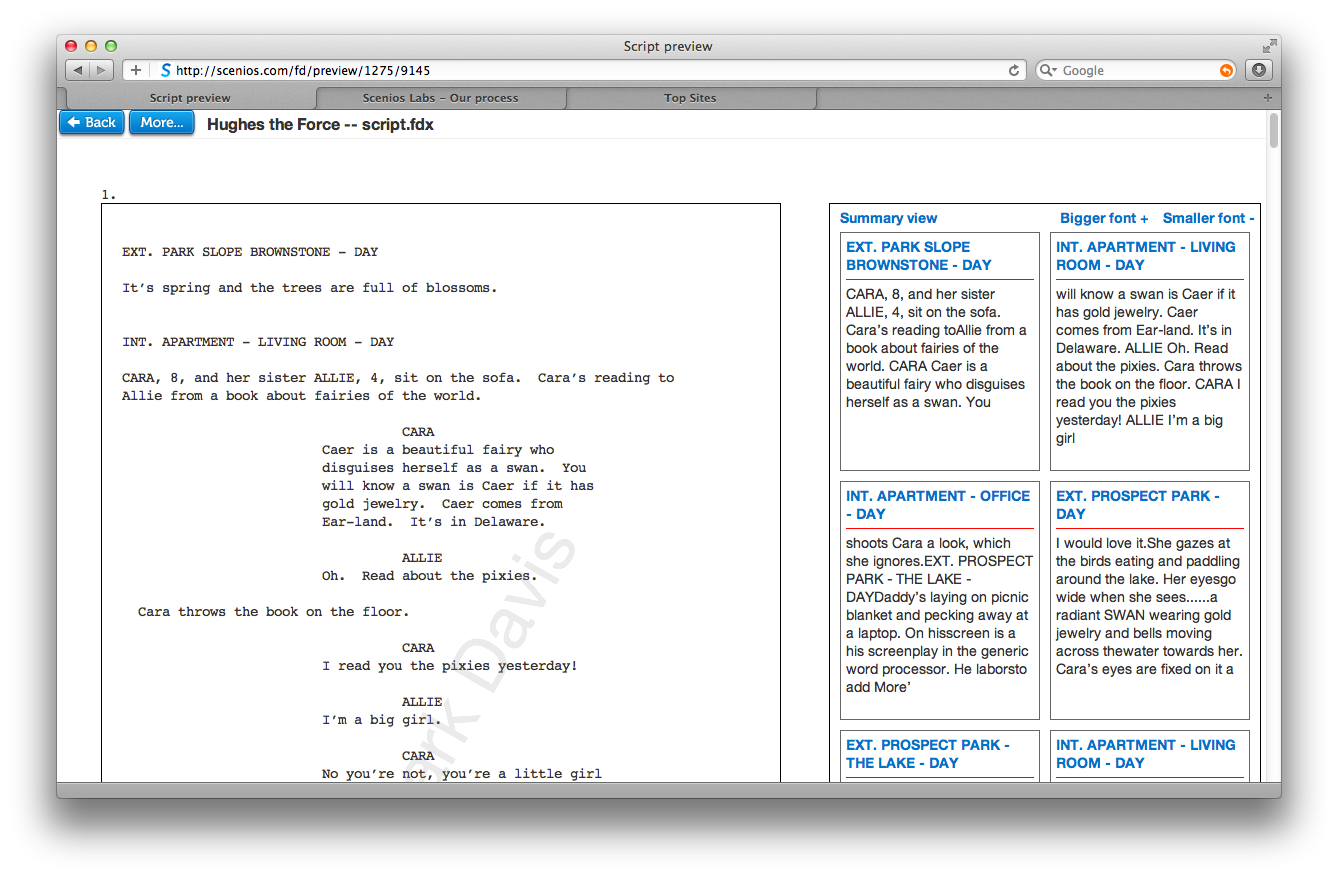 [Speaker Notes: Mark gives 15 minute demo]
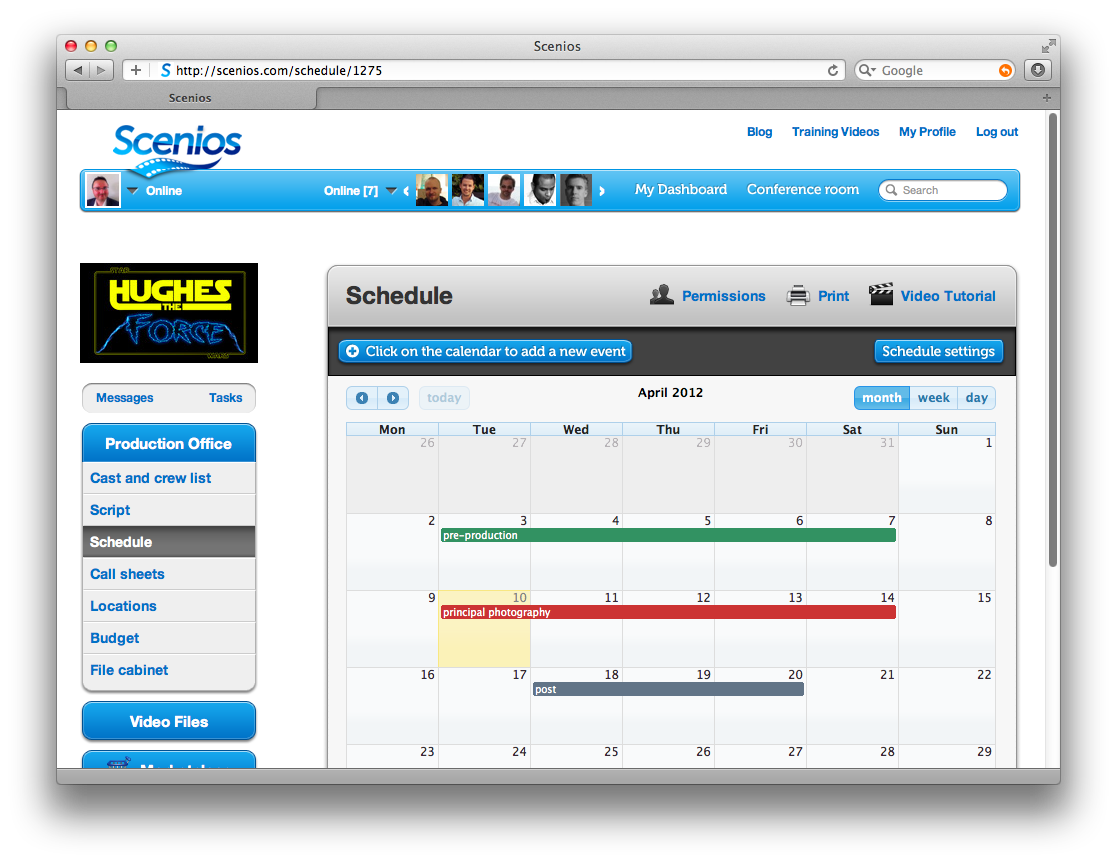 [Speaker Notes: Mark gives 15 minute demo]
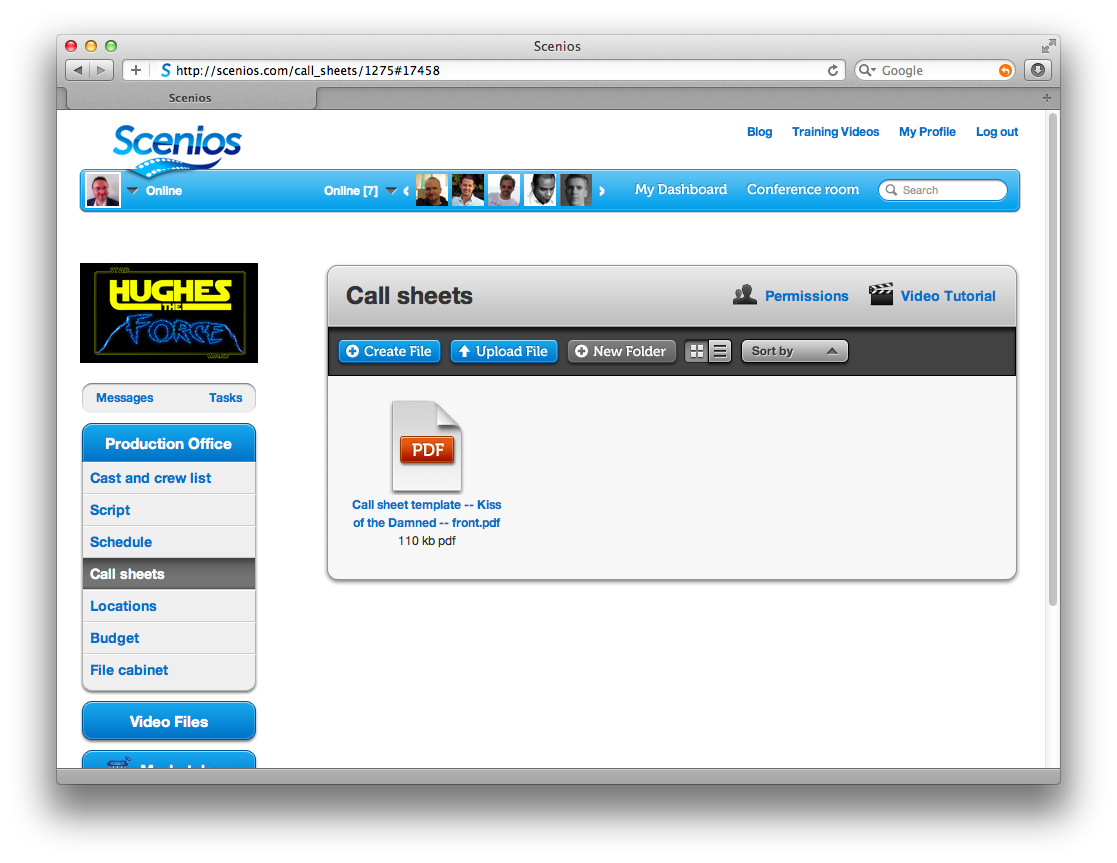 [Speaker Notes: Mark gives 15 minute demo]
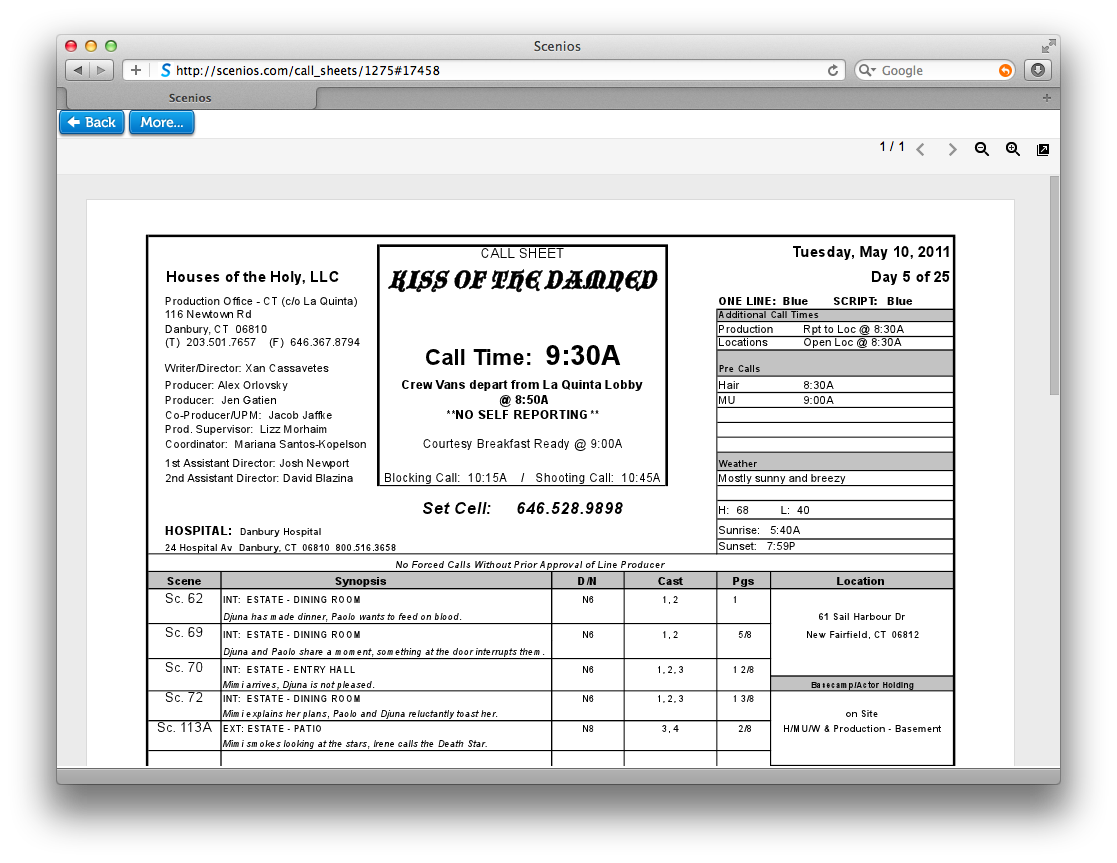 [Speaker Notes: Mark gives 15 minute demo]
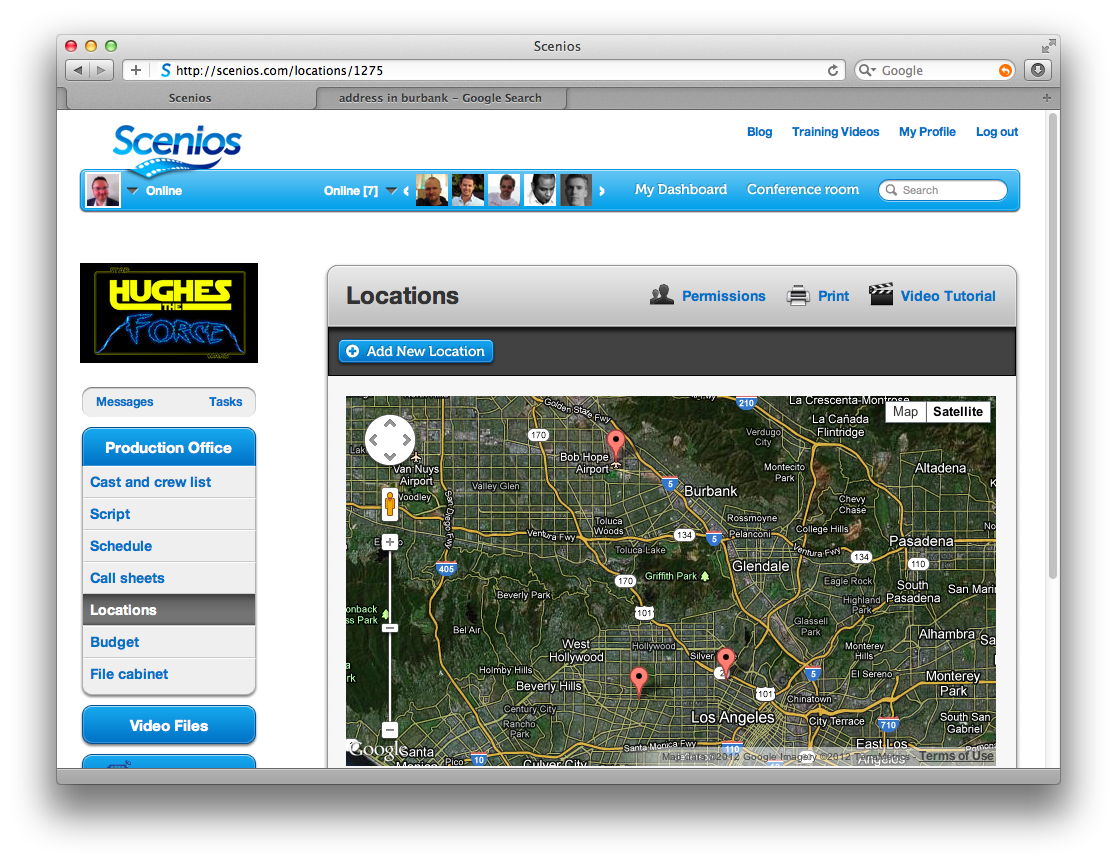 [Speaker Notes: Mark gives 15 minute demo]
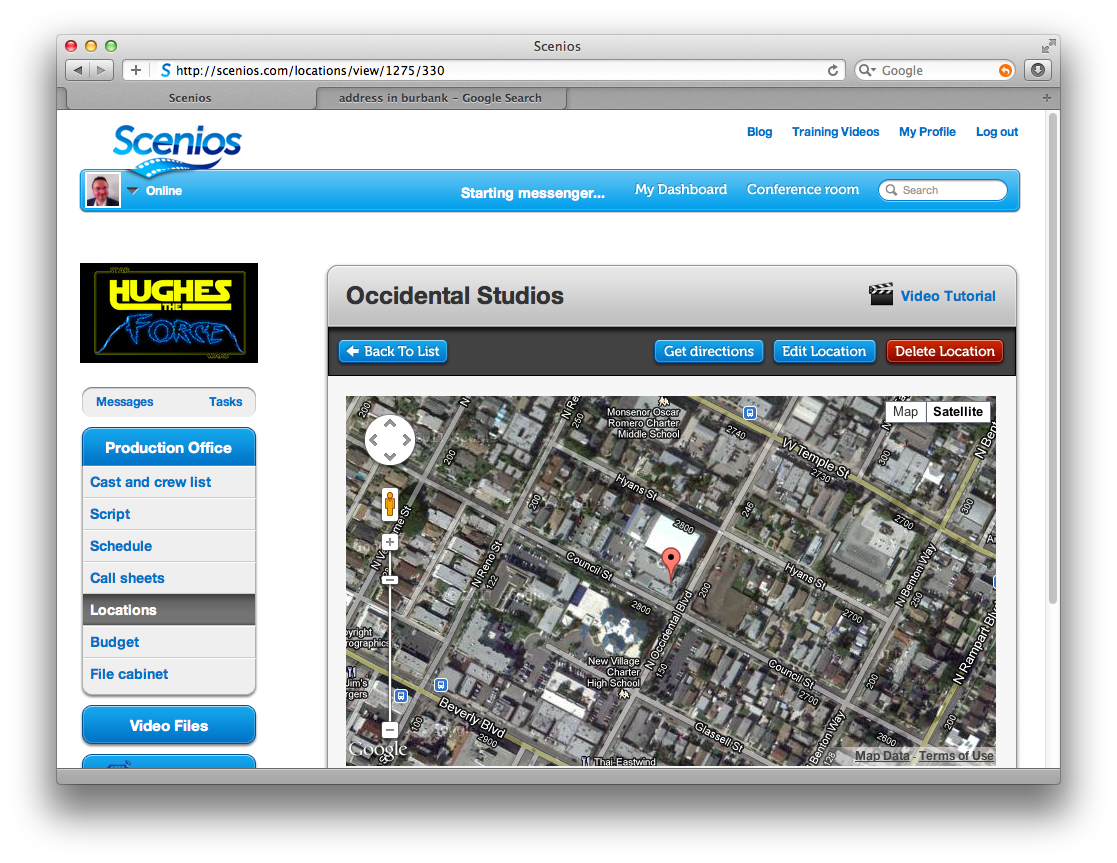 [Speaker Notes: Mark gives 15 minute demo]
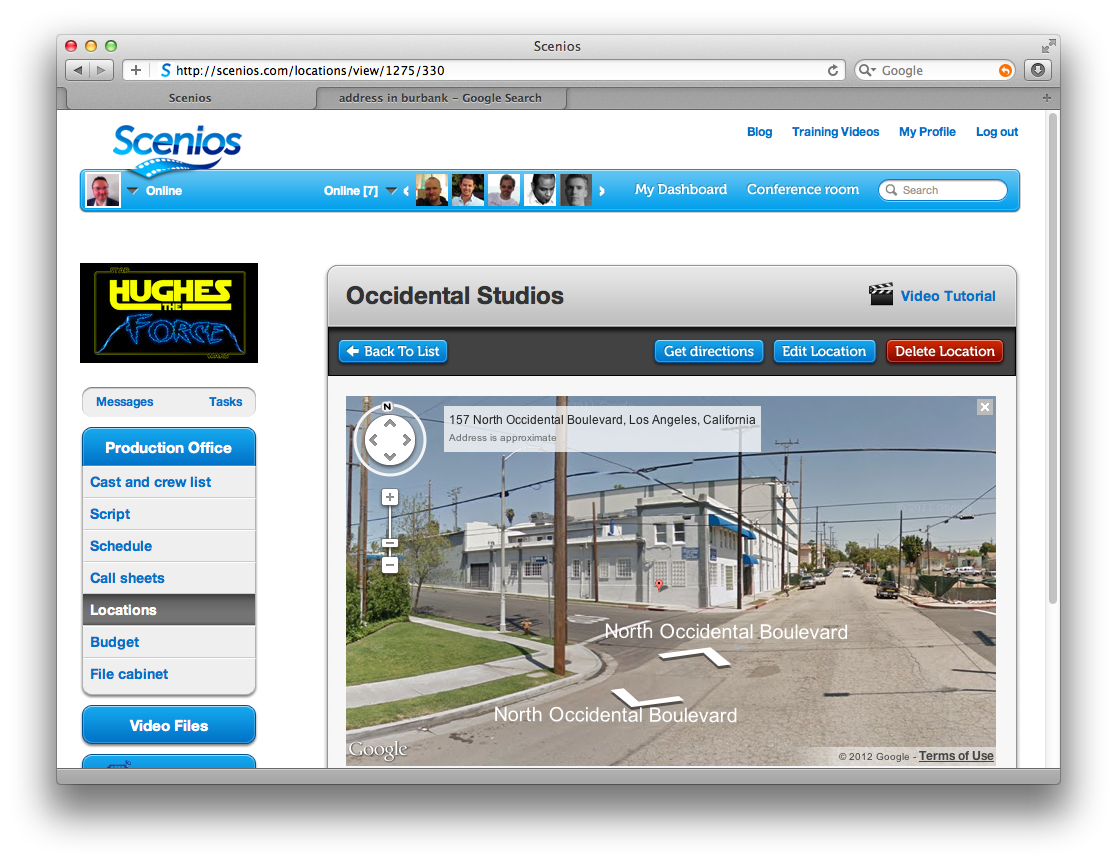 [Speaker Notes: Mark gives 15 minute demo]
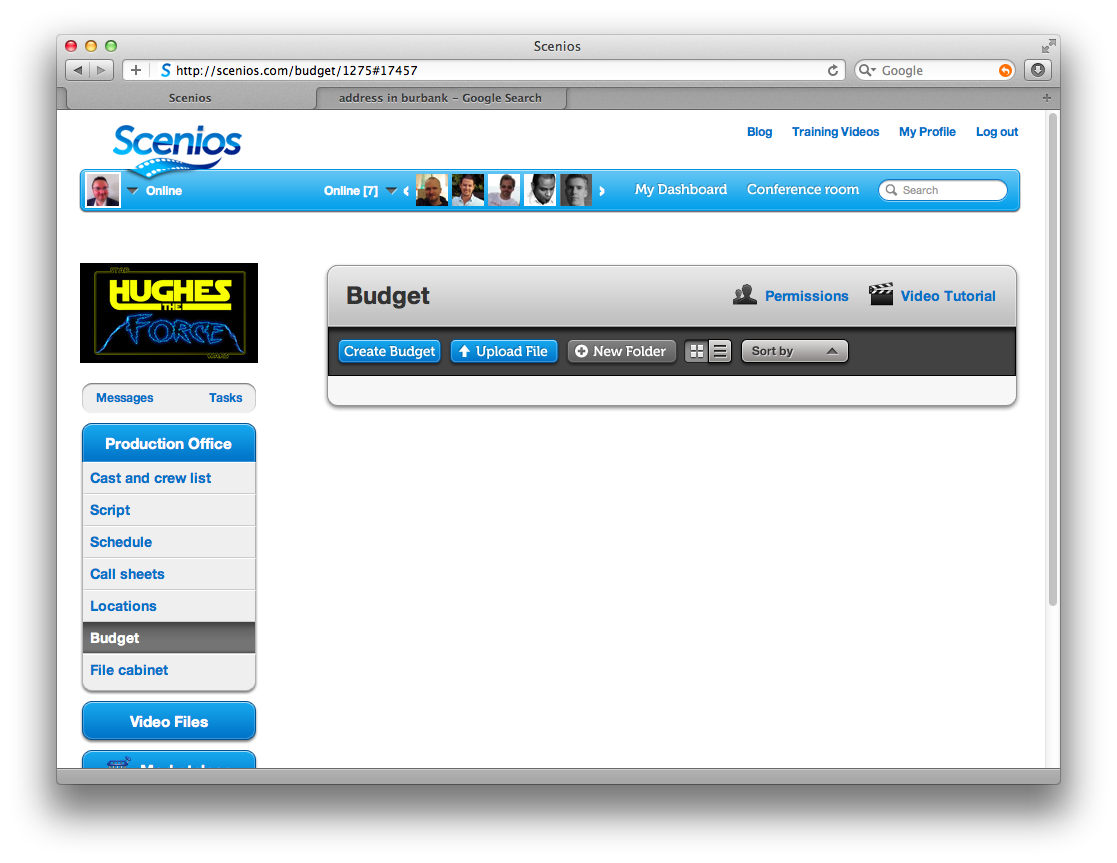 [Speaker Notes: Mark gives 15 minute demo]
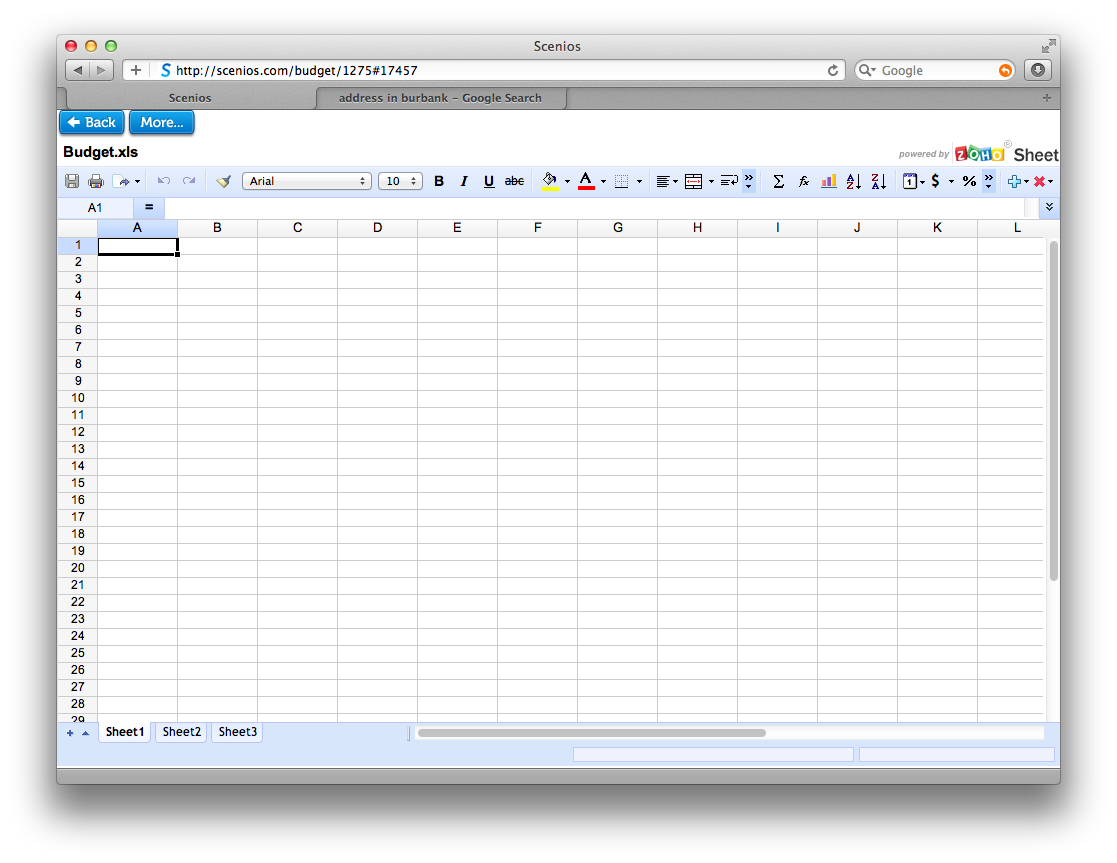 [Speaker Notes: Mark gives 15 minute demo]
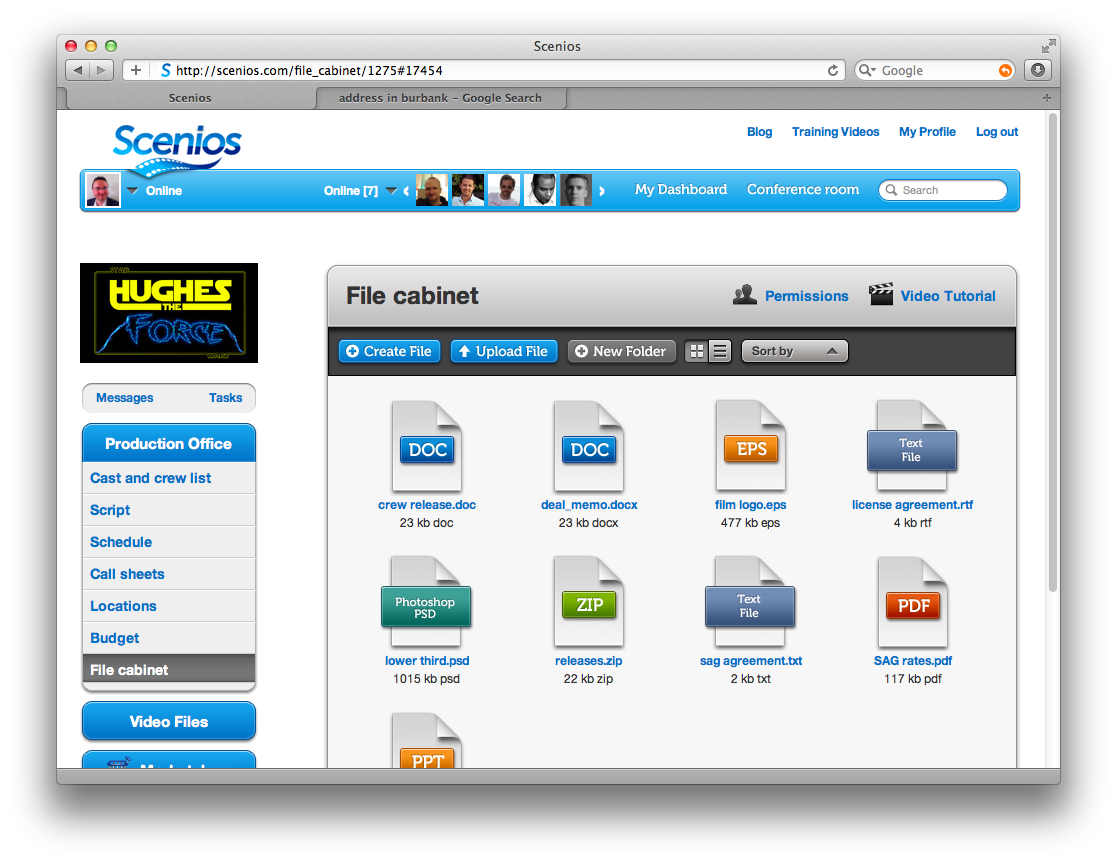 [Speaker Notes: Mark gives 15 minute demo]
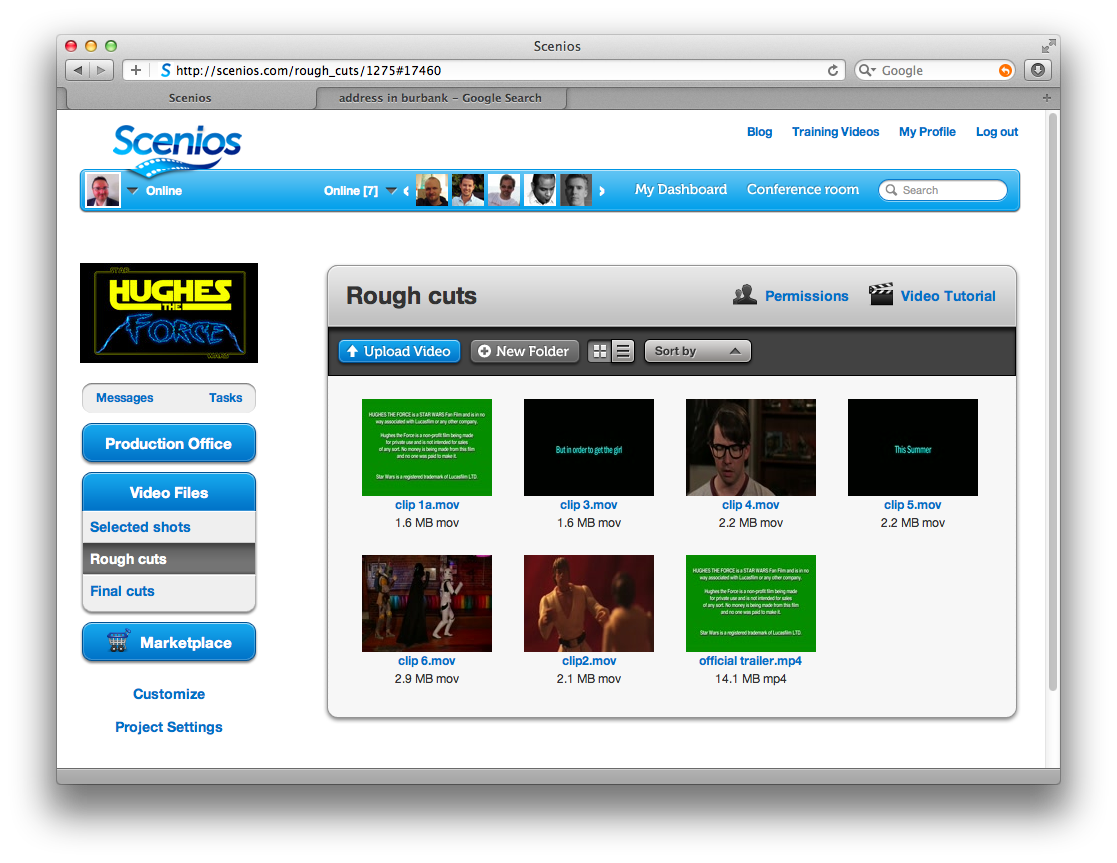 [Speaker Notes: Mark gives 15 minute demo]
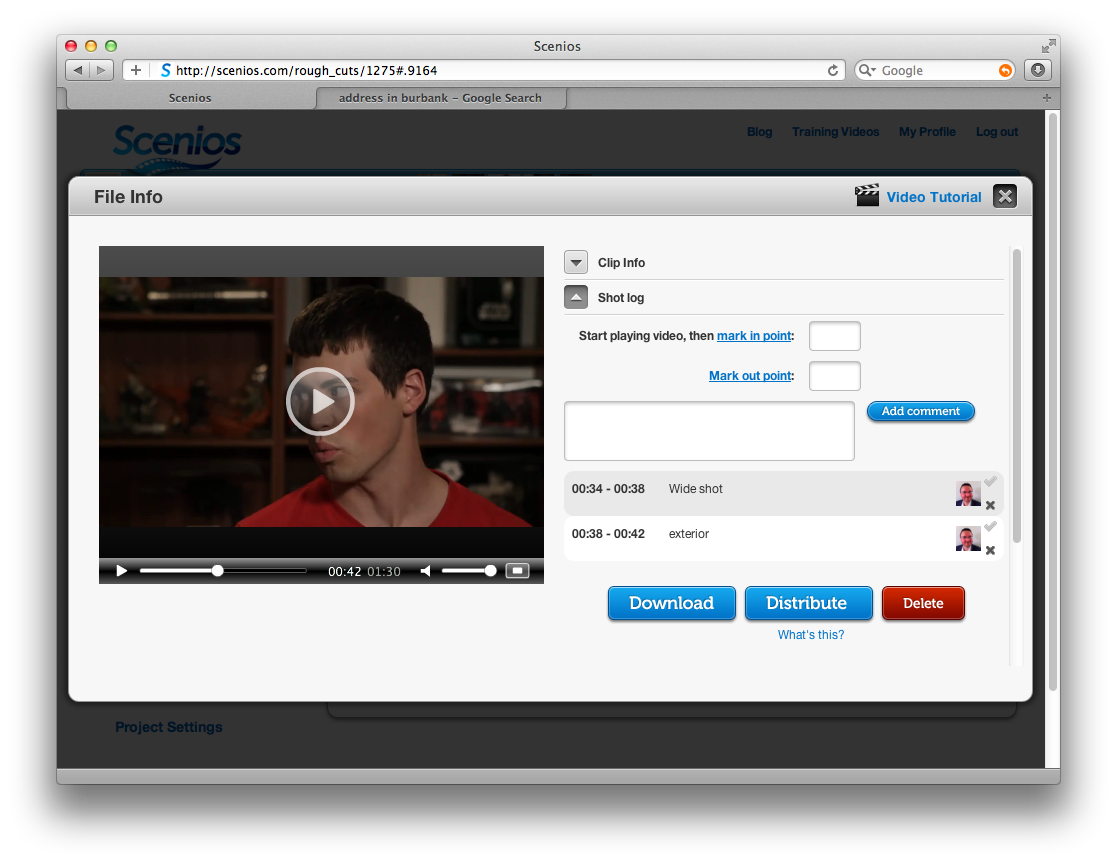 [Speaker Notes: Mark gives 15 minute demo]
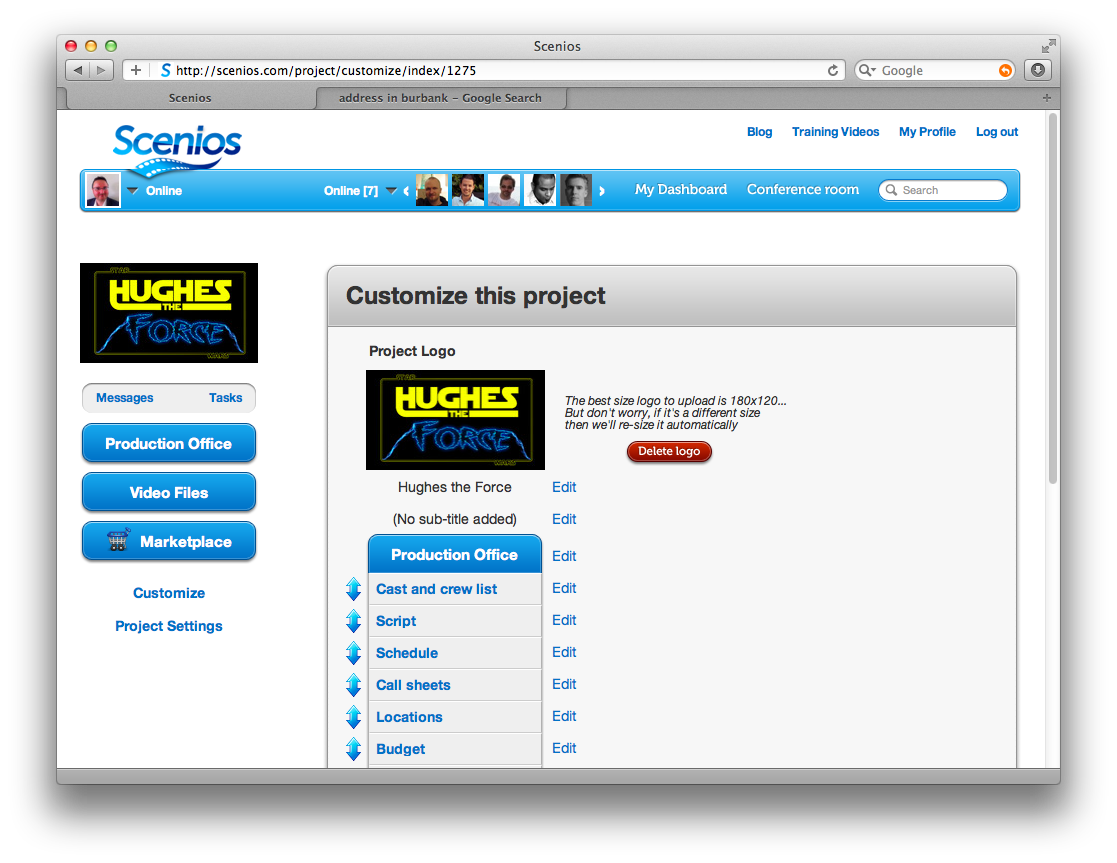 [Speaker Notes: Mark gives 15 minute demo]
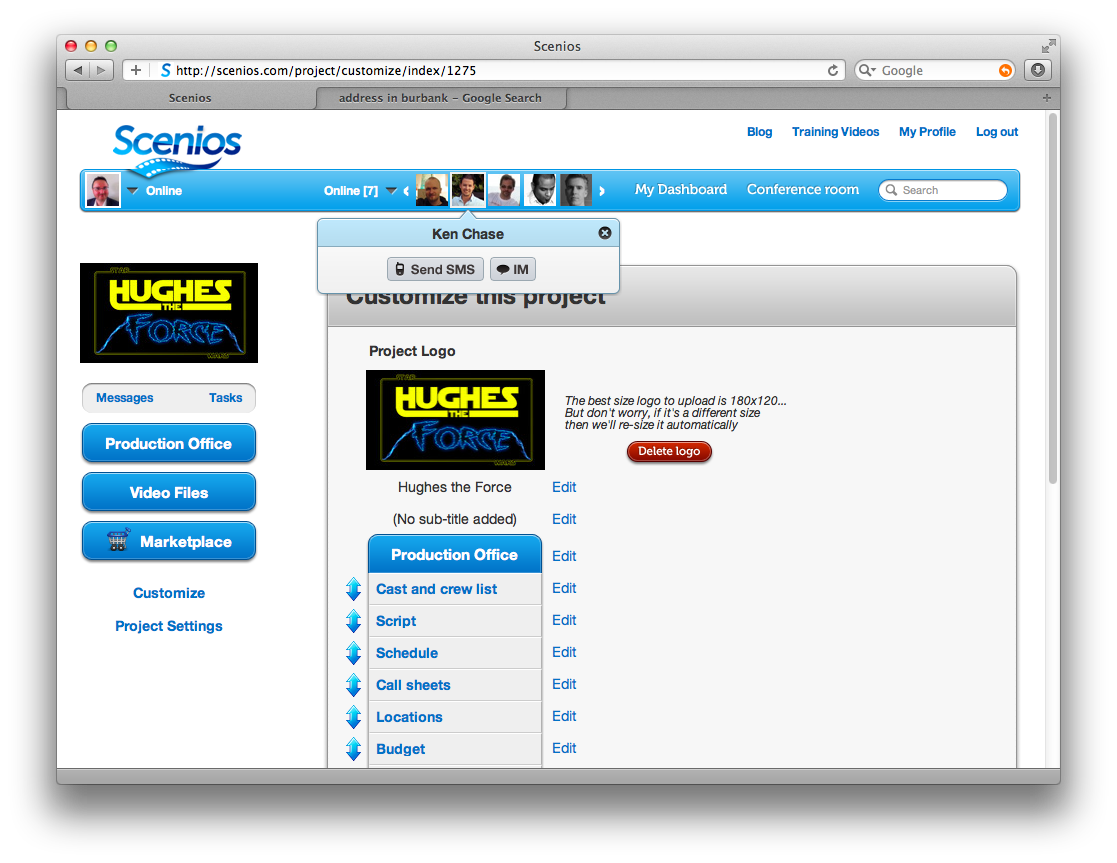 [Speaker Notes: Mark gives 15 minute demo]
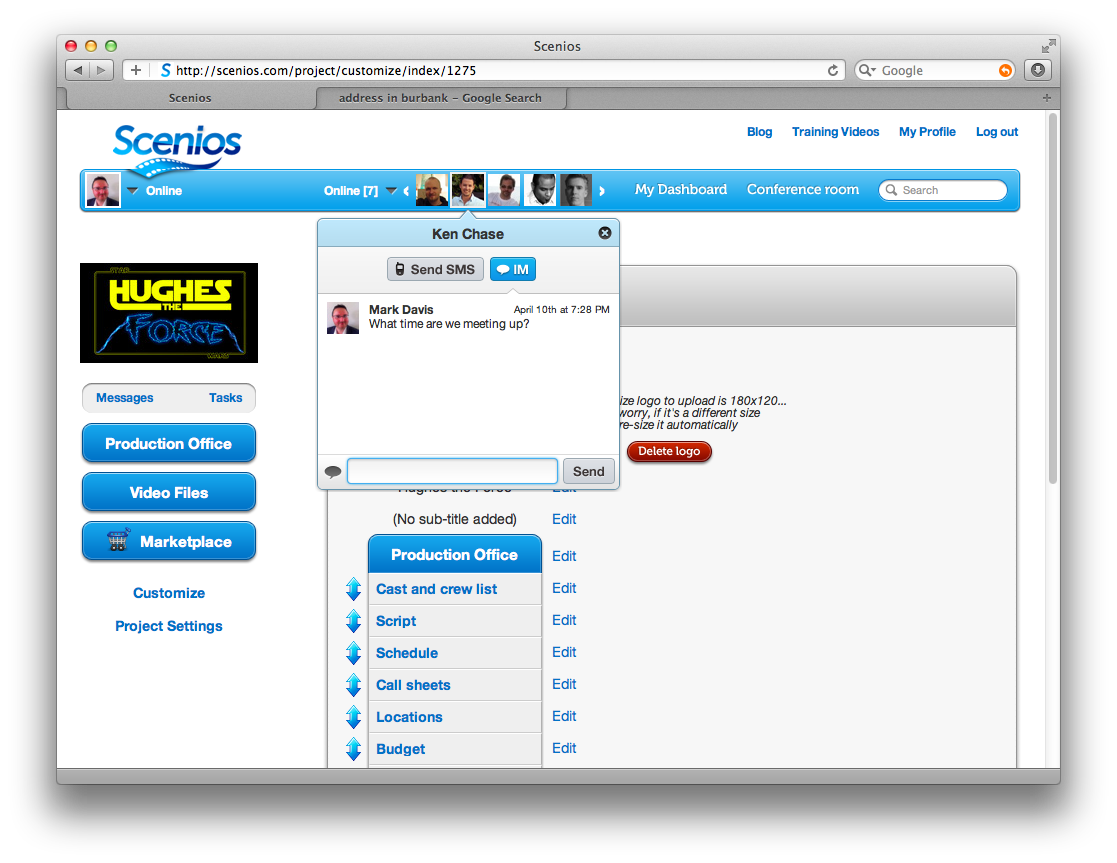 [Speaker Notes: Mark gives 15 minute demo]
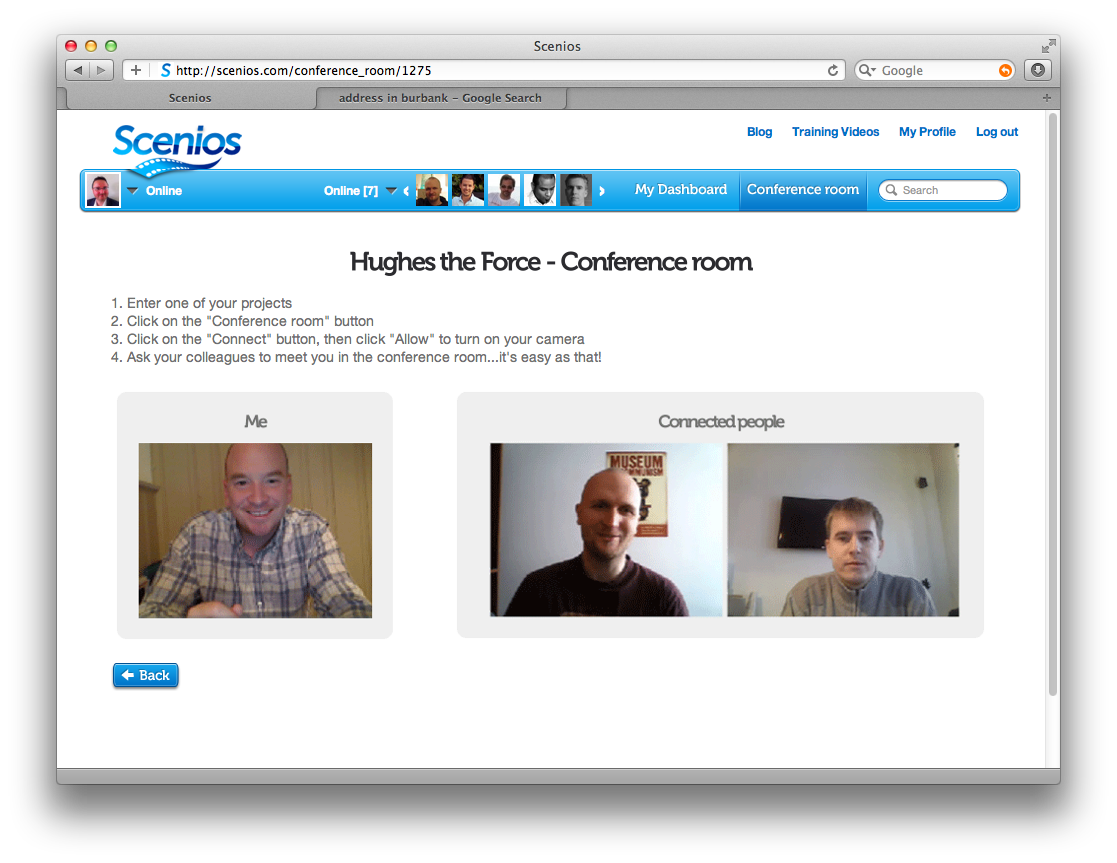 [Speaker Notes: Mark gives 15 minute demo]
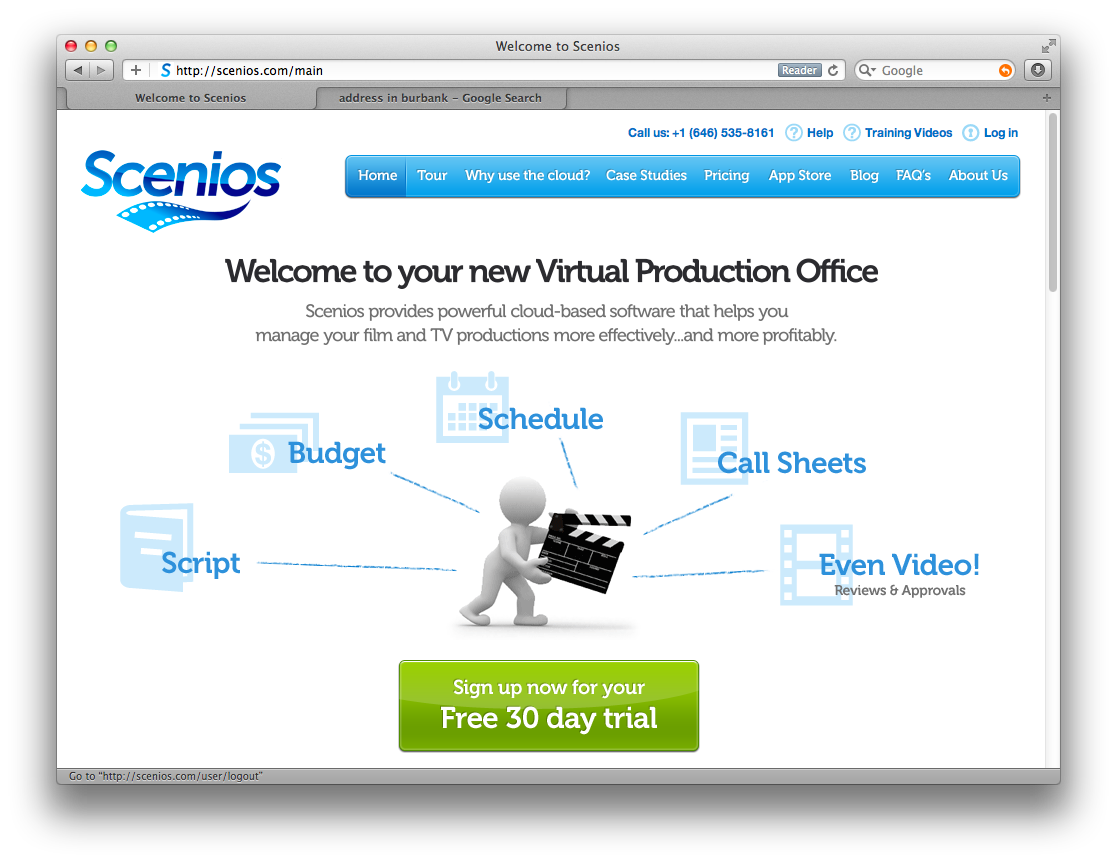 [Speaker Notes: Mark gives 15 minute demo]
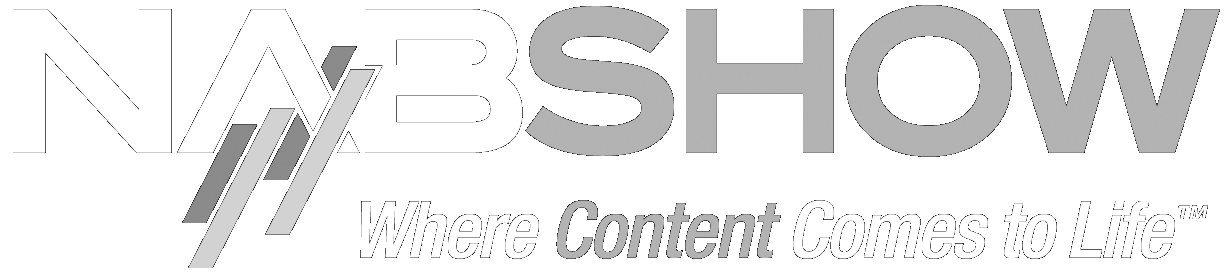 [Speaker Notes: A lot of producers saw the benefit of transitioning to tapeless..not all!...now moving that tapeless workflow into the cloud is the next logical step

SPEND LESS
Rent software, don't buy expensive hardware and software
No contracts to sign

EXPERIMENT
The cost of experimentation is very low in the cloud. This is making it easy for companies to test drive new concepts without making a large up-front commitment. If it sticks, the transition into a fully-fledged application is smooth. 

SELL BETTER
Sell projects while they are still in development
Sell films after they’re done (due diligence room) 

GO GREEN
Show scenios on ipad…are you used to carrying around inch-thick production bibles, that are out of date before they’re even printed.  Throw those in the trash…or recycle bin…because now your production bible is on your ipad, in real time]
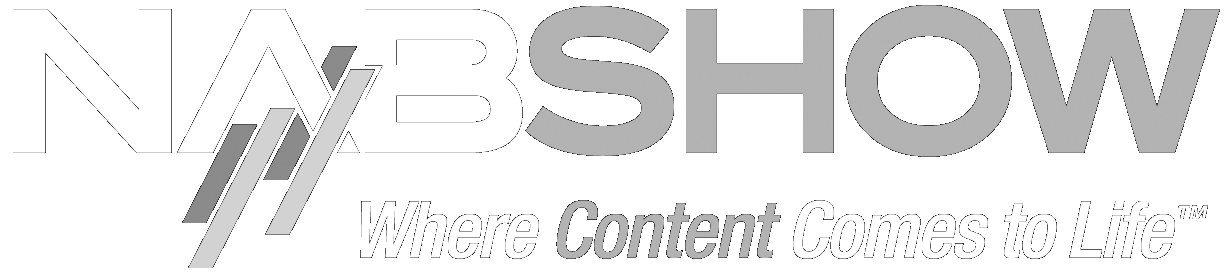 Cloud-based workflows
Only recently possible
Is transforming production as we know it
[Speaker Notes: The evolution of film and TV production]
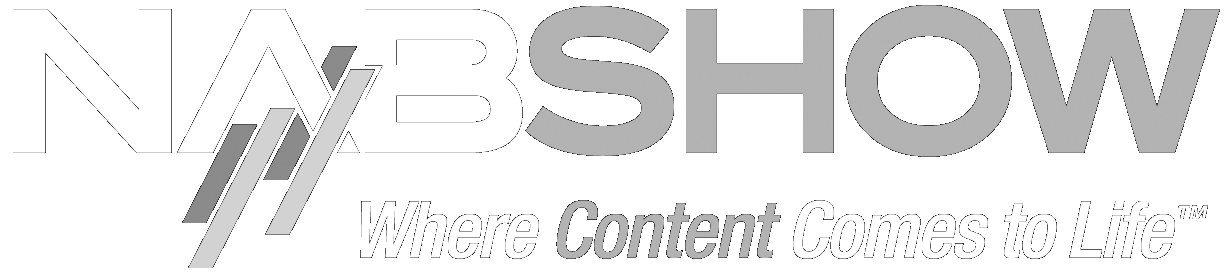 What’s coming?
The cloud becomes standard
Hybrid online/offline cloud apps
[Speaker Notes: Big question:  is it safe?

Let me give you an analogy to try and answer this question]
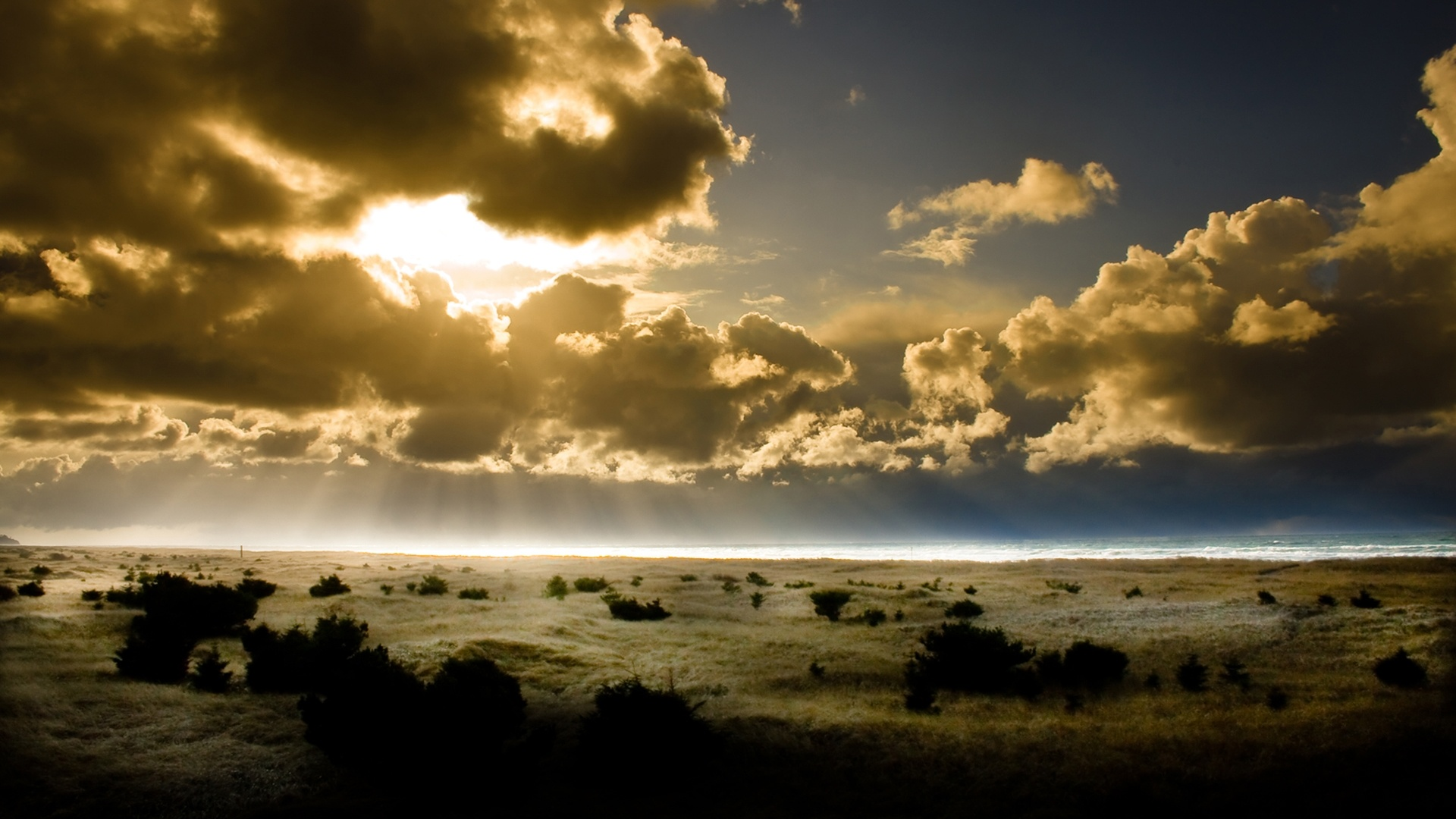 How the cloud is transforming
production as we know it
[Speaker Notes: So that, is how we believe the cloud will transform production as we know it
You have just seen how a TV show was able to completely transition itself to a cloud based workflow, and the resulting benefits
This demonstrates the true power of bringing production into the cloud
	this has only just become possible!
We’ve just shown how a major show transformed itself
Unique moment in time…only recently possible
This will be seen in TV, film and commercials

It’s already starting to happen
Cloud based workflows are a big deal…
get out there and try it for yourself!]
Additional slides
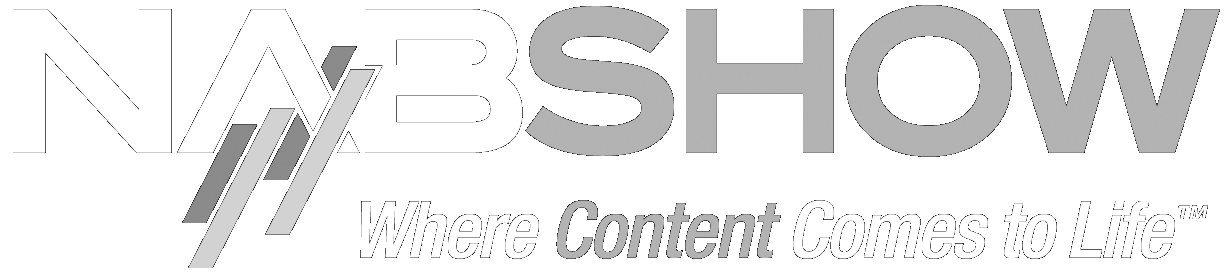 Is it safe?
[Speaker Notes: Big question:  is it safe?

Let me give you an analogy to try and answer this question]
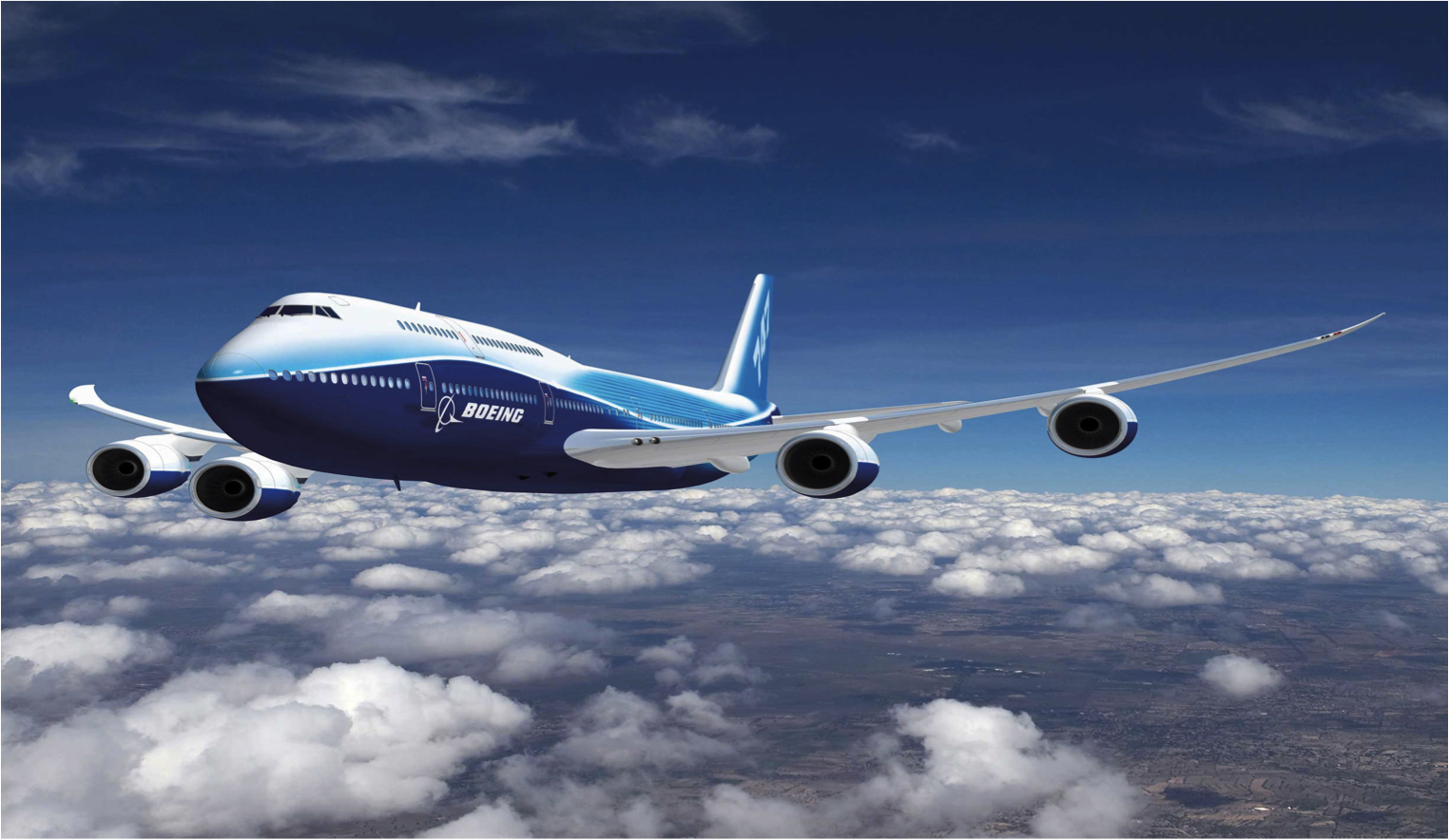 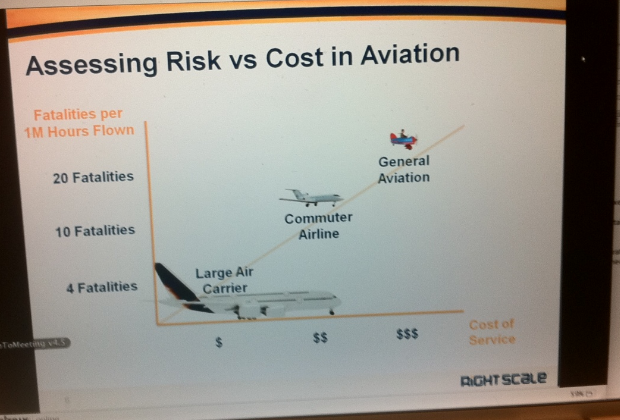 Fatalities per
1M hours flown
4
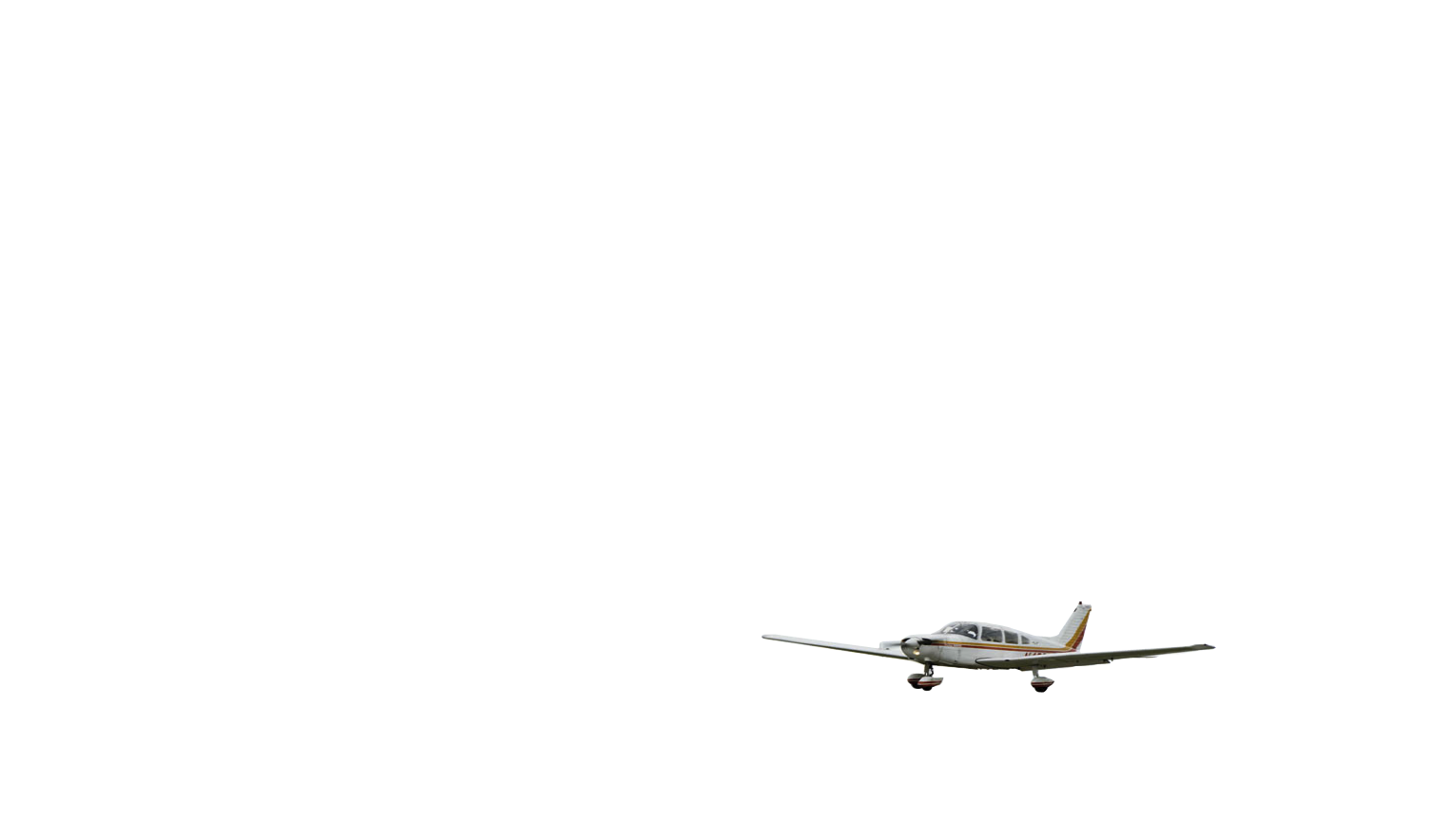 20
[Speaker Notes: LESS RISK
Reduce risk via SLA’s (before if it went down it’s my cost; now with SLA’s the risk is Moved to the provider)]
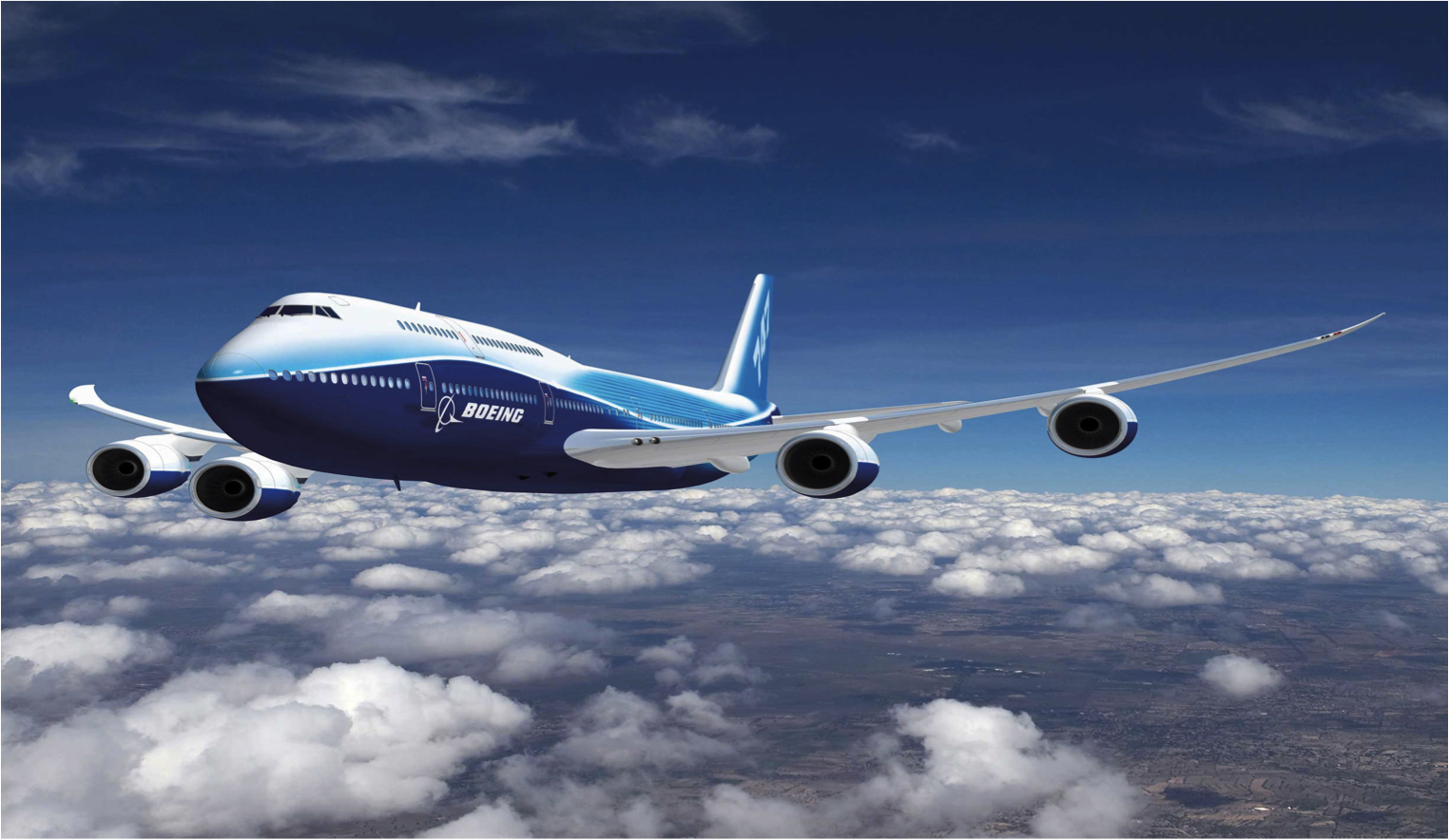 Cost
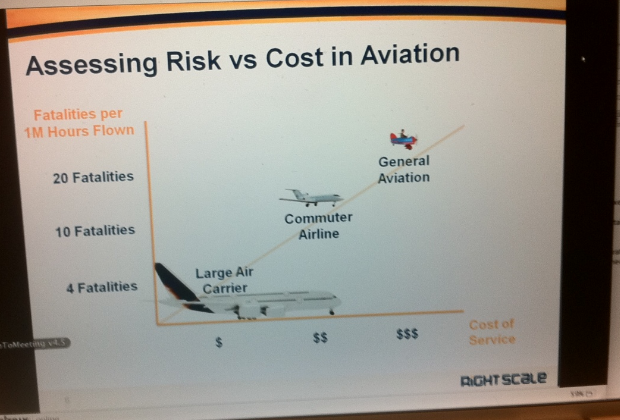 $
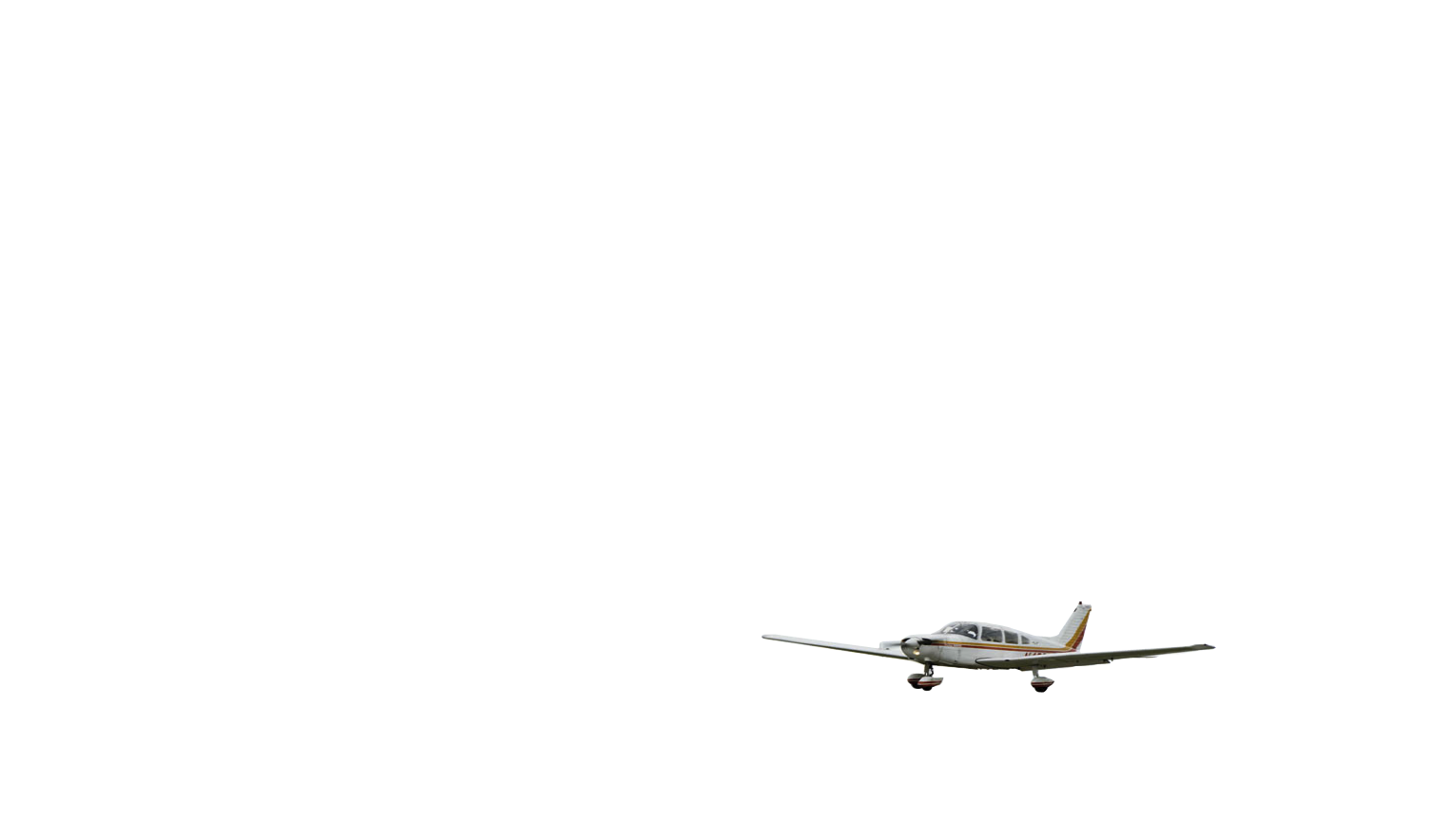 $
[Speaker Notes: LESS RISK
Reduce risk via SLA’s (before if it went down it’s my cost; now with SLA’s the risk is Moved to the provider)]
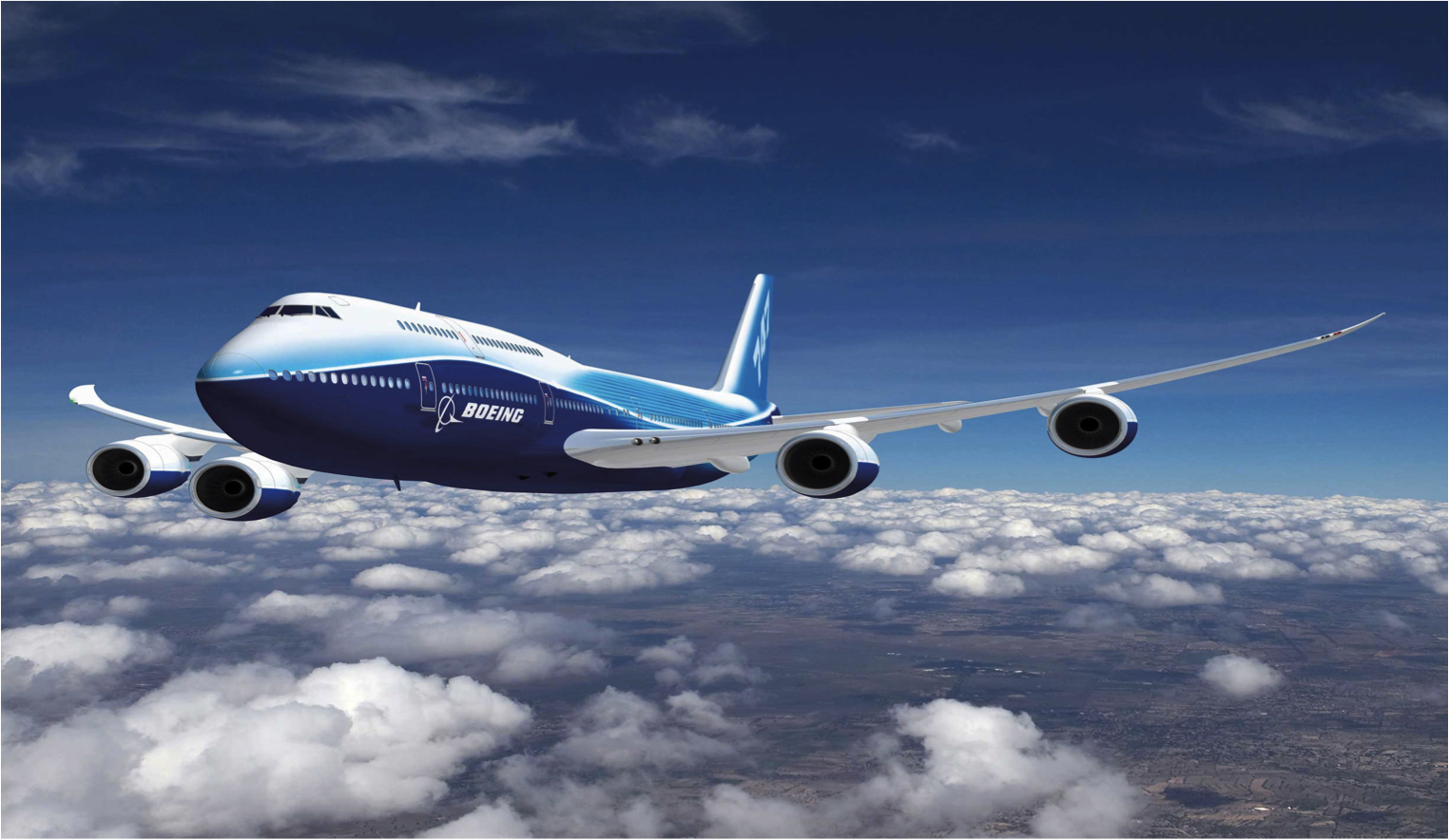 Know the risks
Make an informed decision
Protect yourself
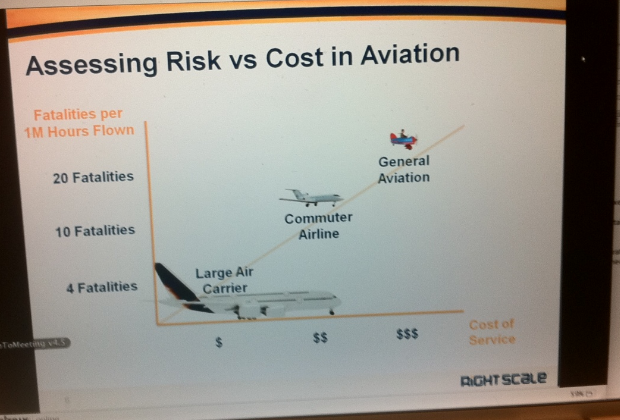 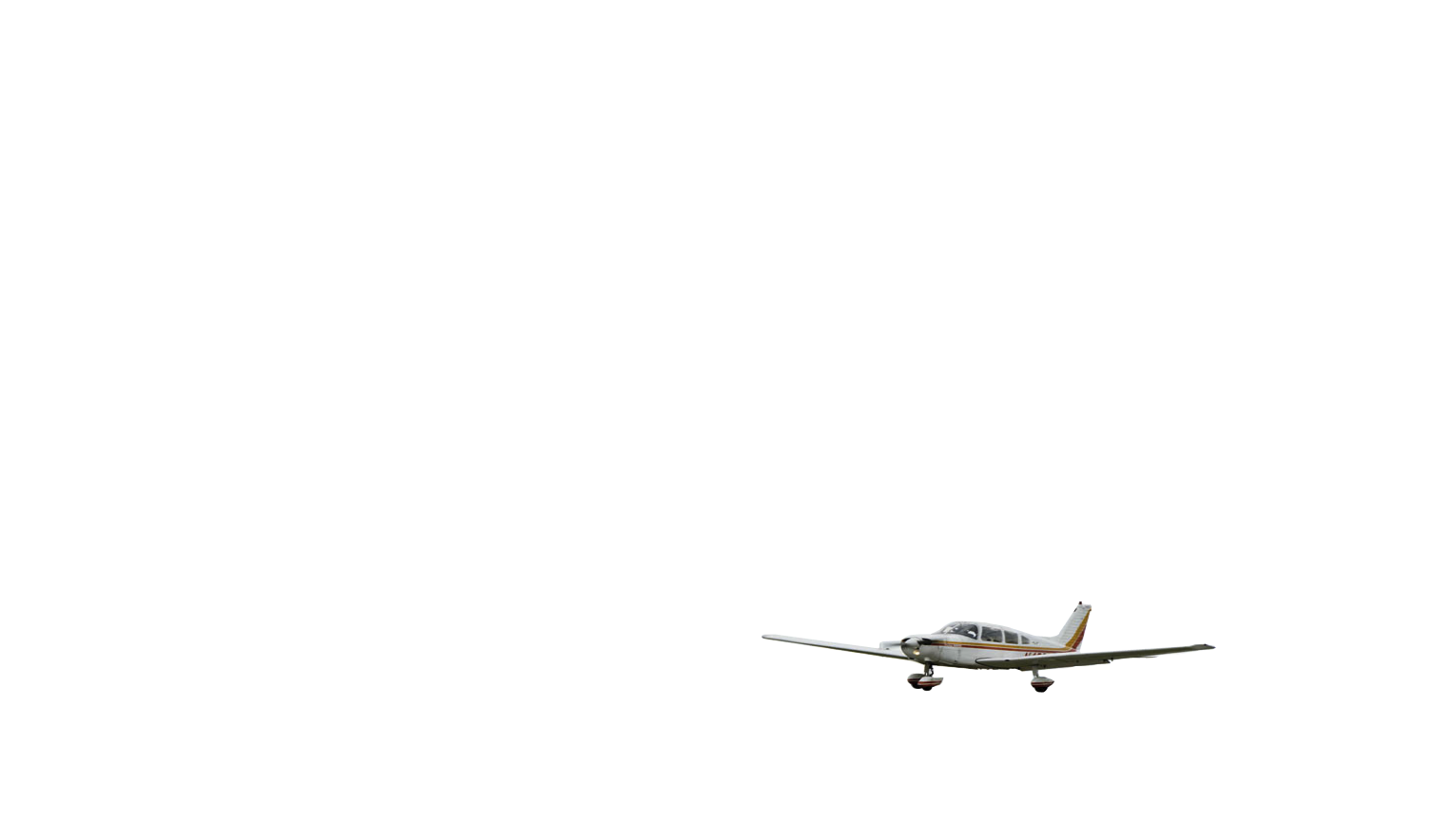 [Speaker Notes: LESS RISK
Reduce risk via SLA’s (before if it went down it’s my cost; now with SLA’s the risk is Moved to the provider)]
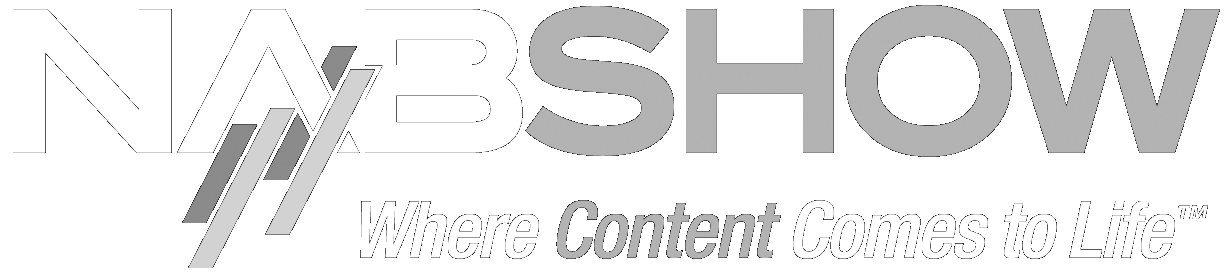 What to know before you get started
Know where your data will live
Know the risks…make sure your software runs on Amazon or Rackspace, and has offsite backups
Look for 99.999% guaranteed uptime
Don’t dive in headfirst…experimenting is free
[Speaker Notes: Big question:  is it safe?

Let me give you an analogy to try and answer this question]